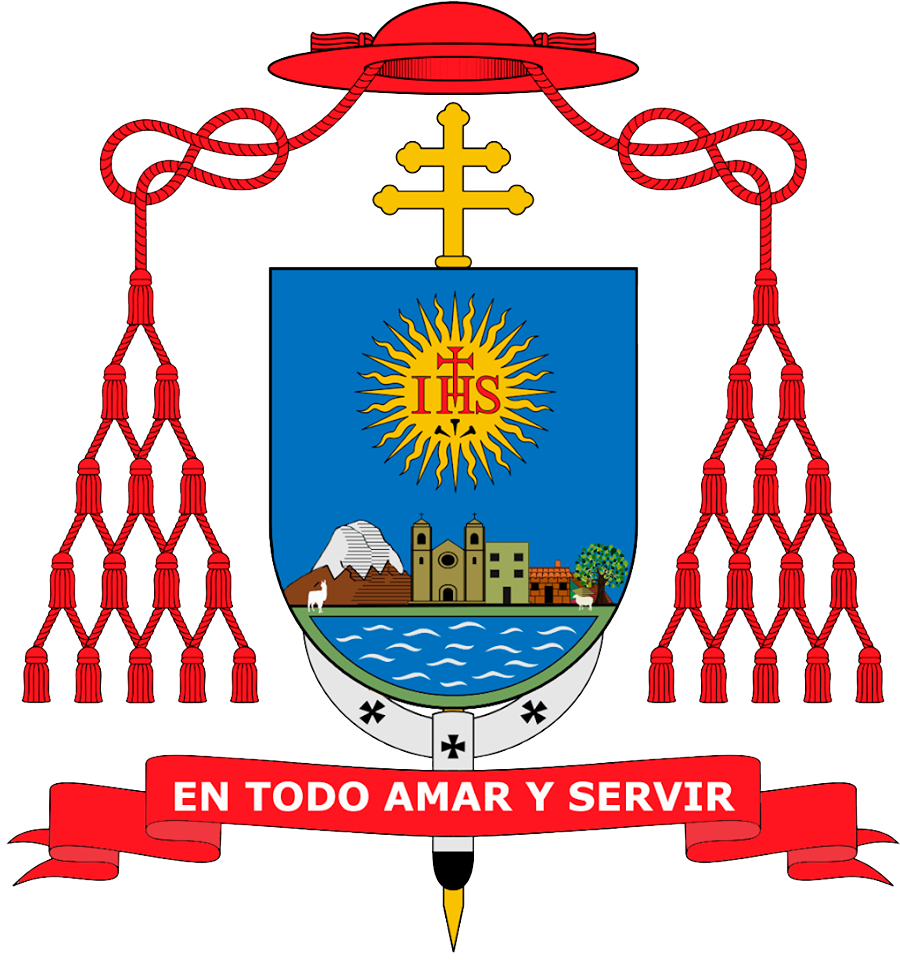 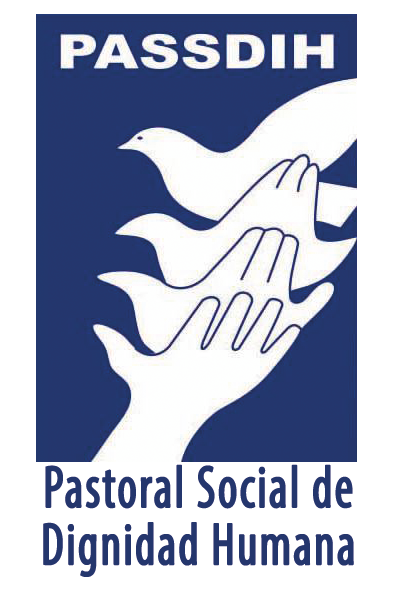 RESUCITA PERÚ AHORA
2do encuentro virtual región centro
ENTREGA DE ALIMENTOS
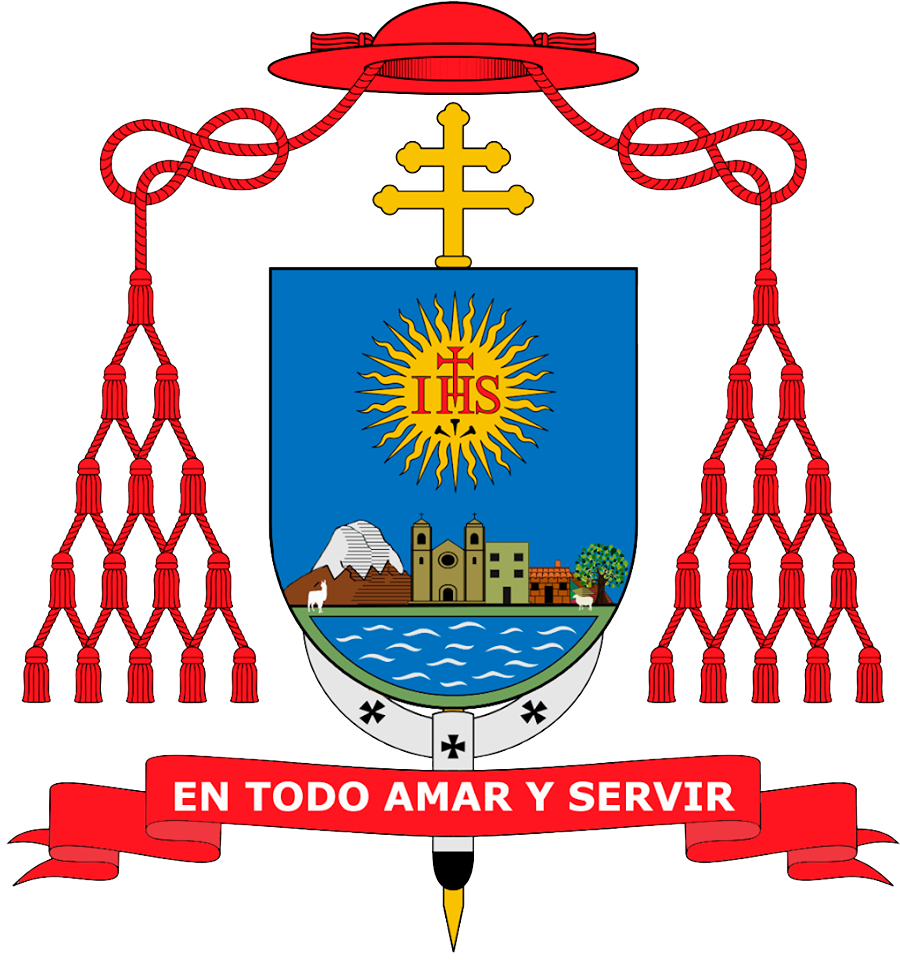 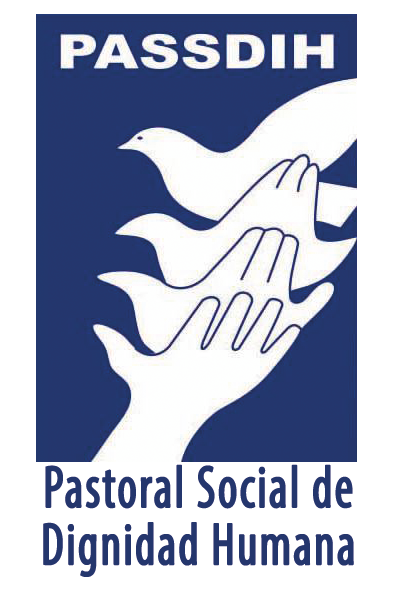 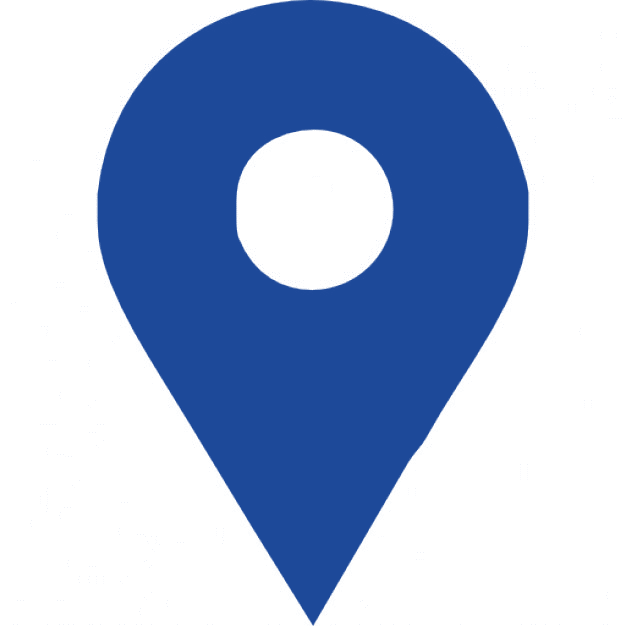 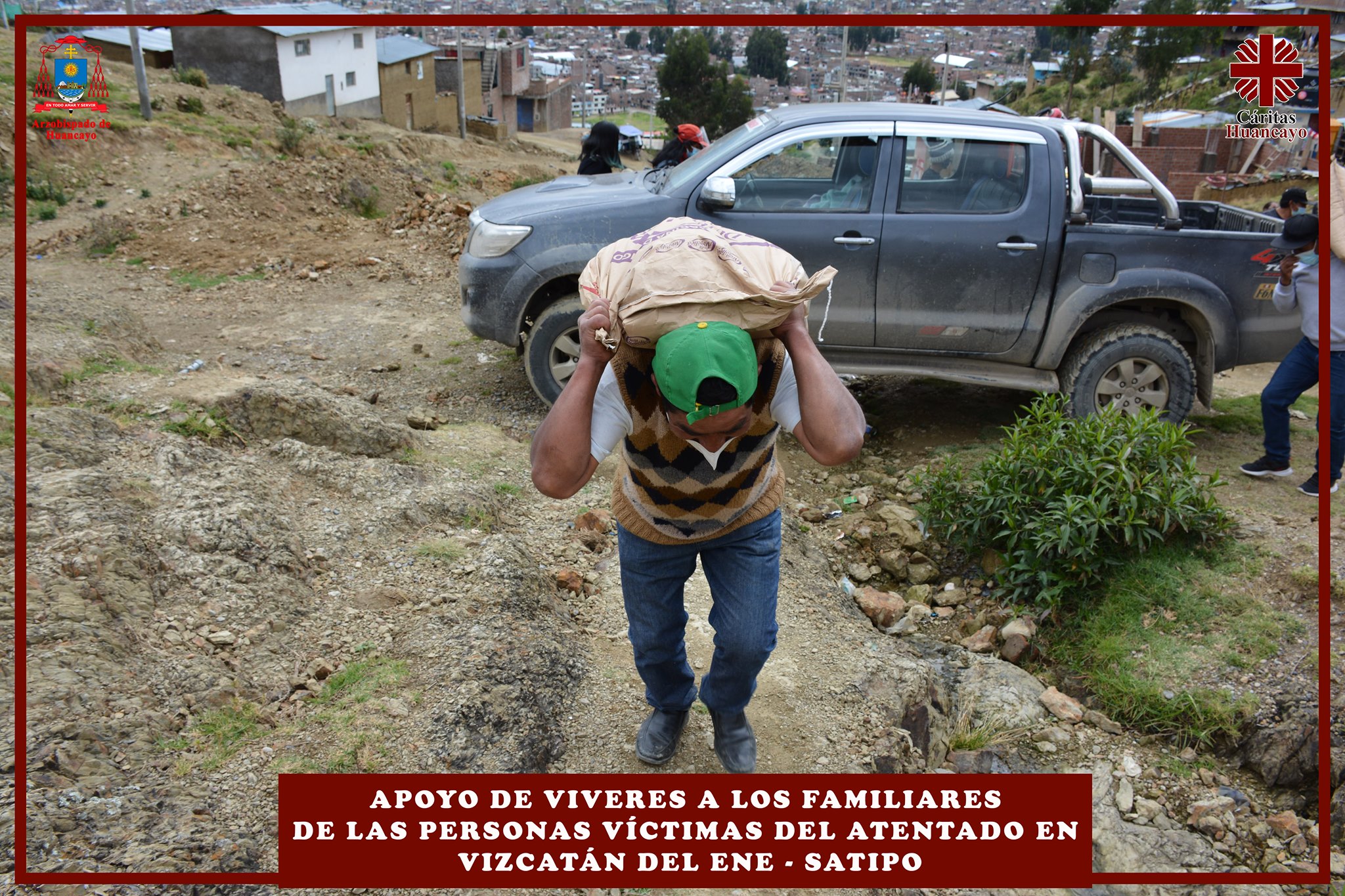 JAUJA
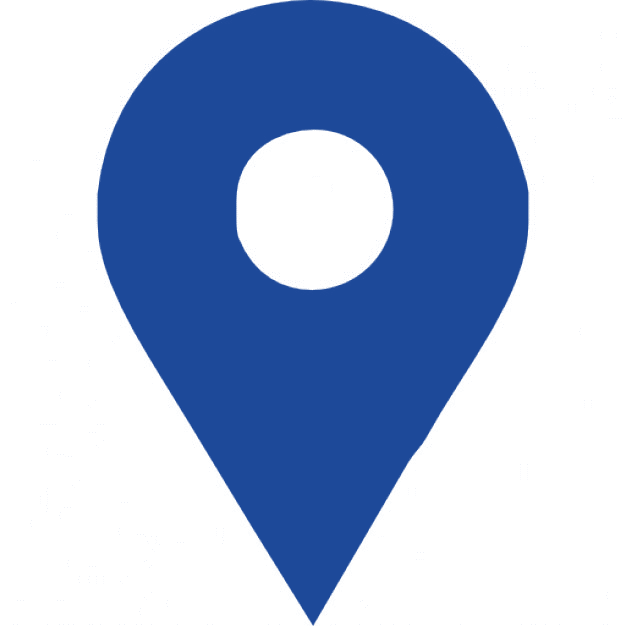 SATIPO
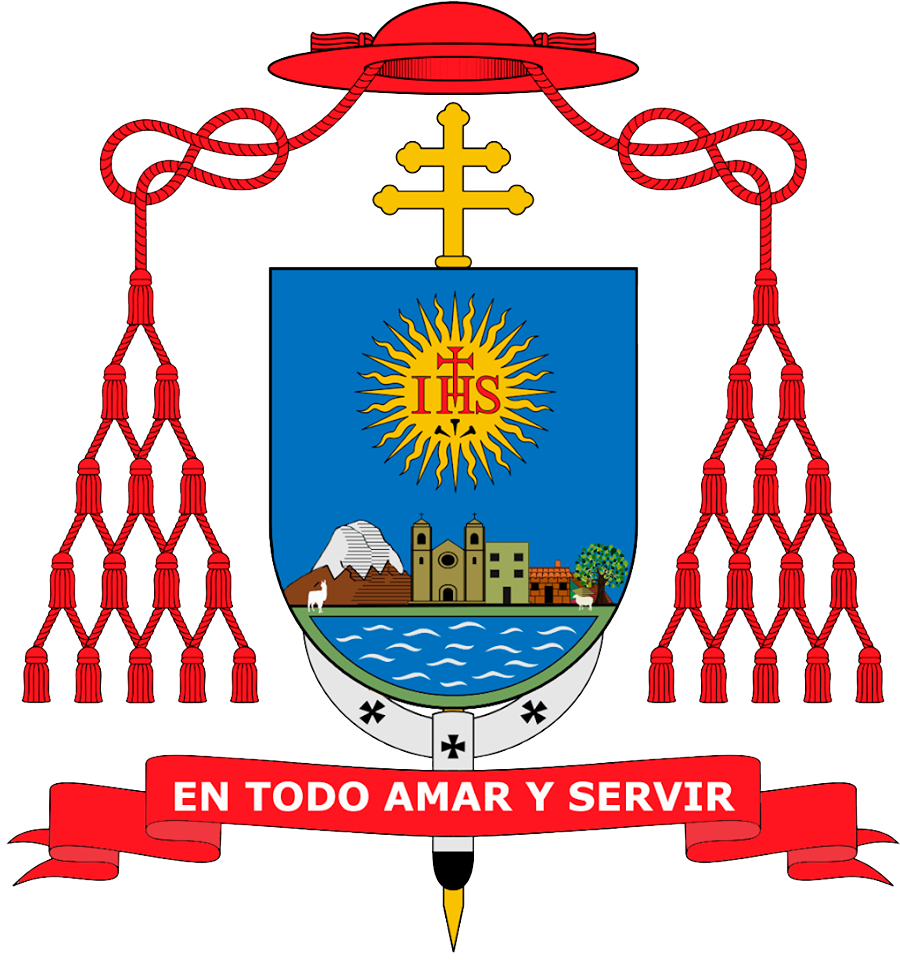 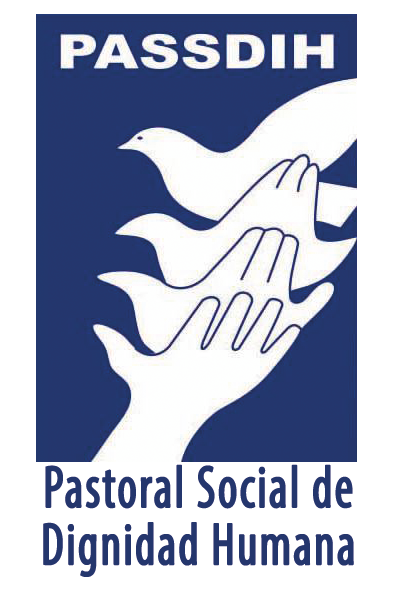 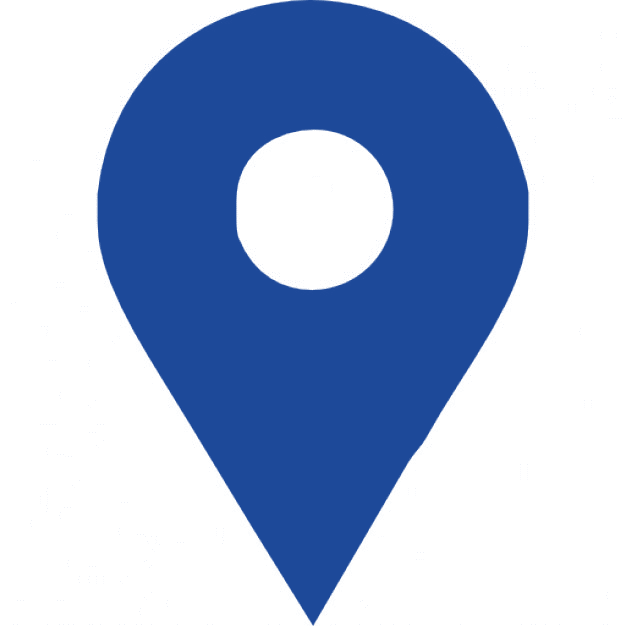 CHILCA- HUANCAYO
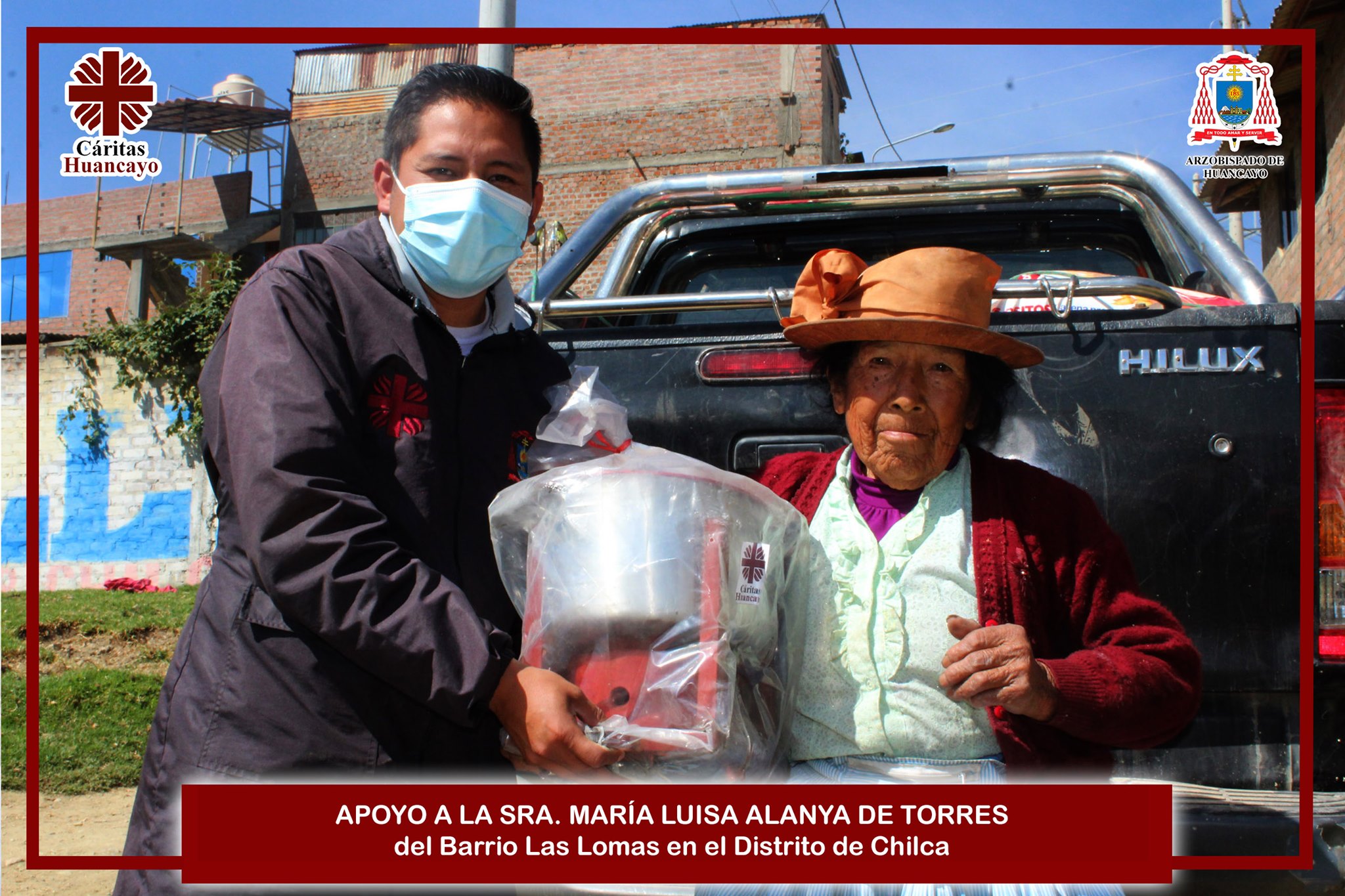 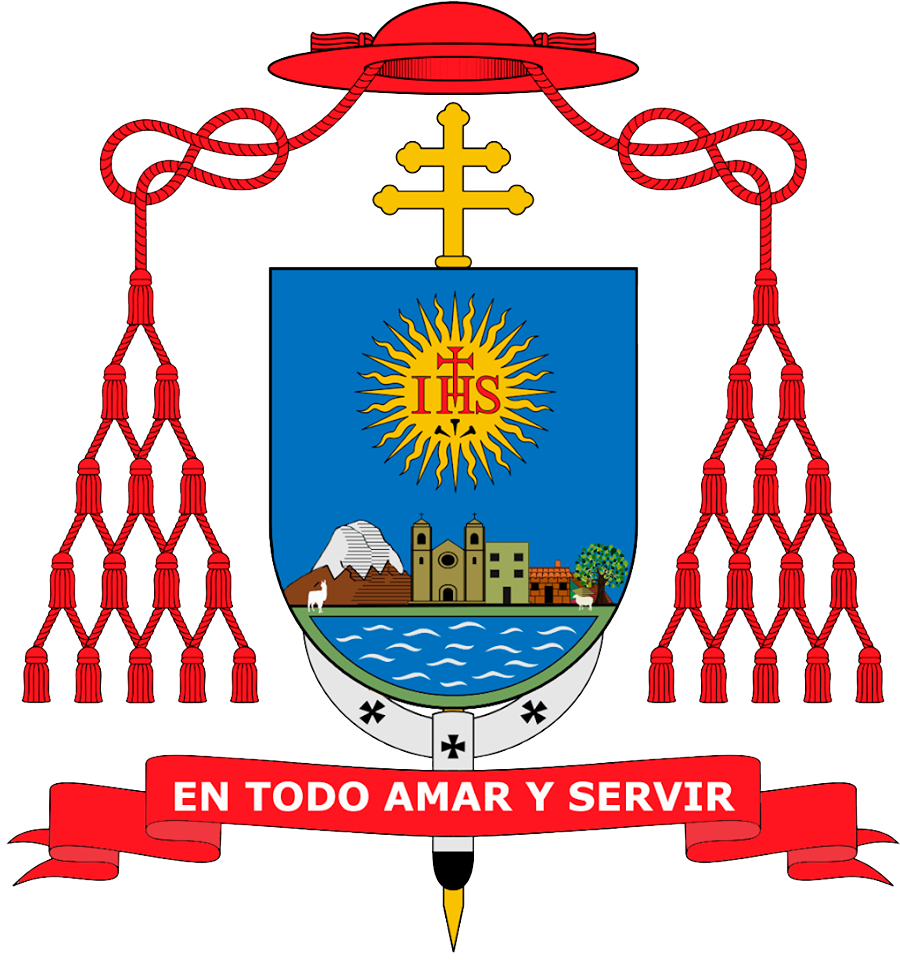 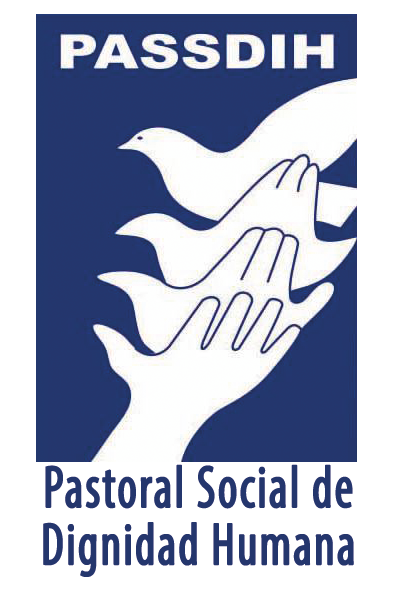 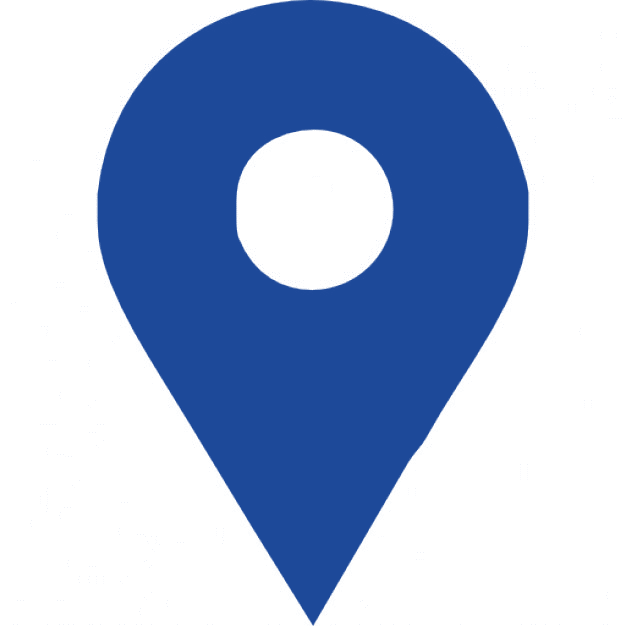 CHILCA- HUANCAYO
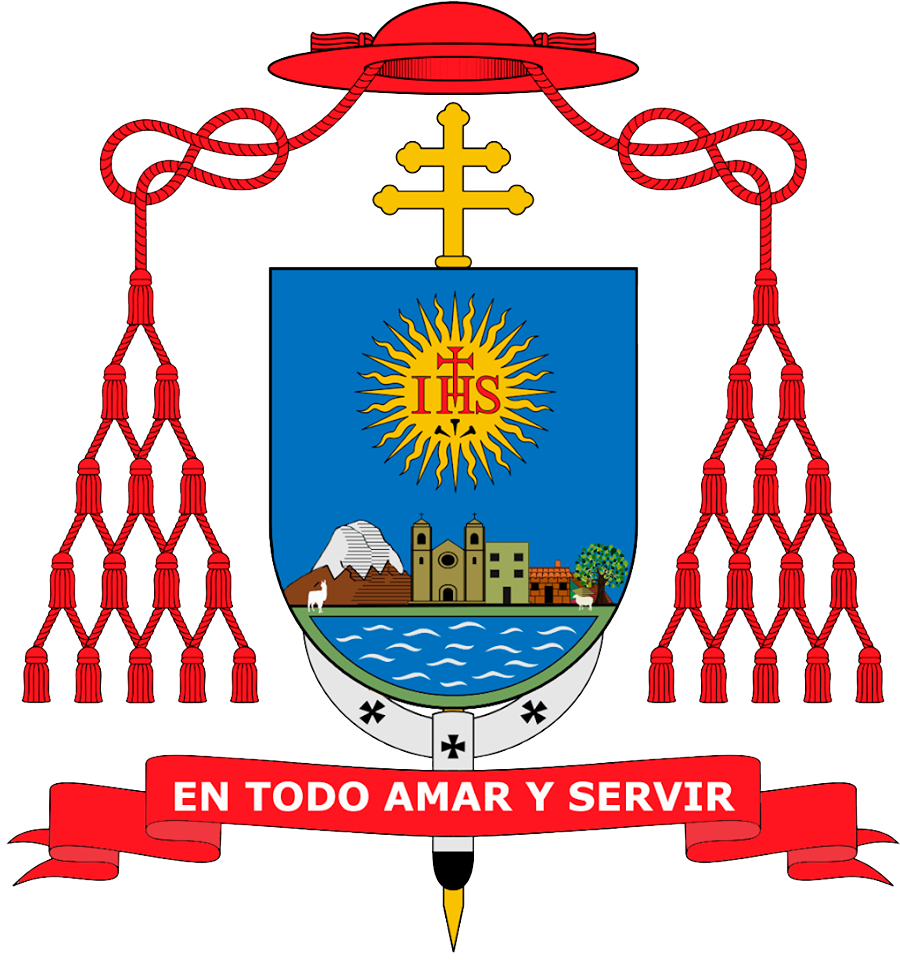 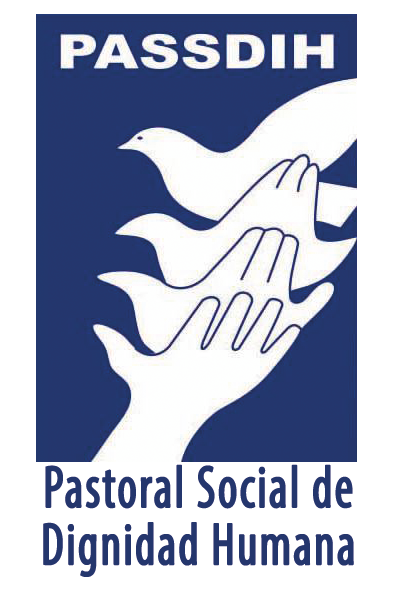 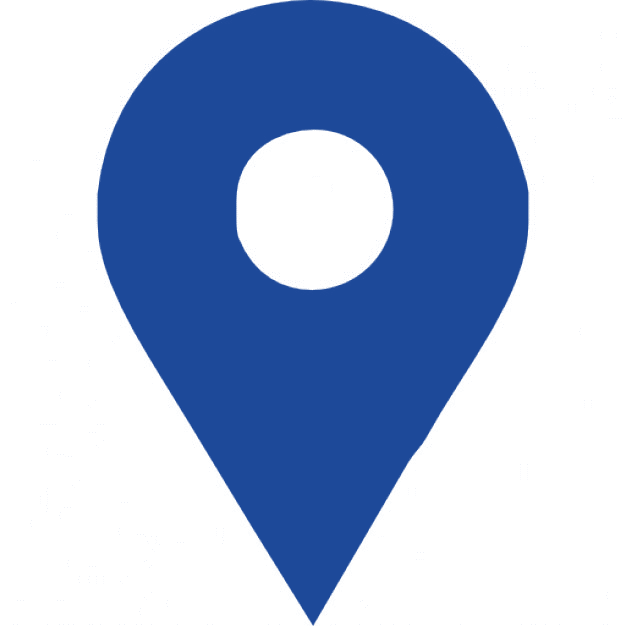 EL TAMBO - HUANCAYO
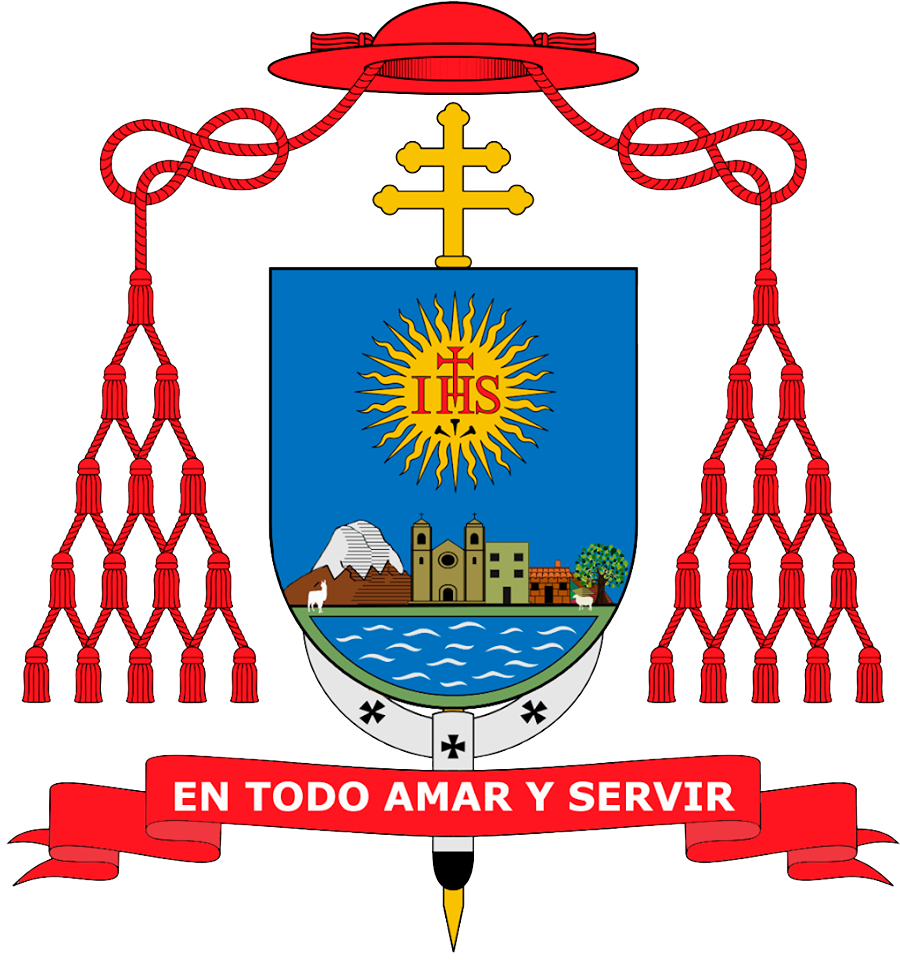 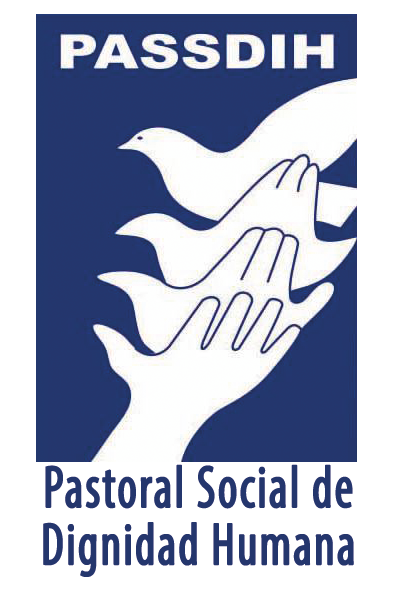 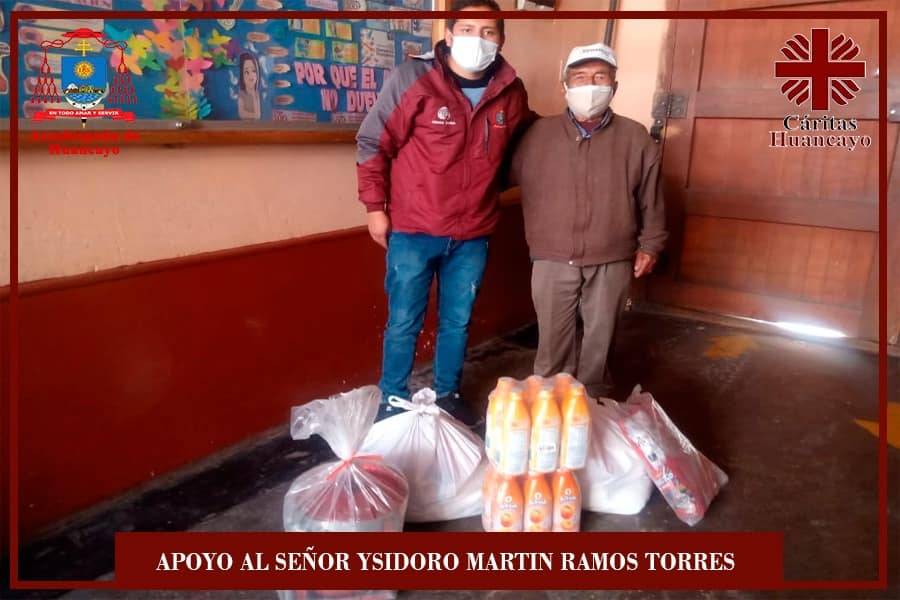 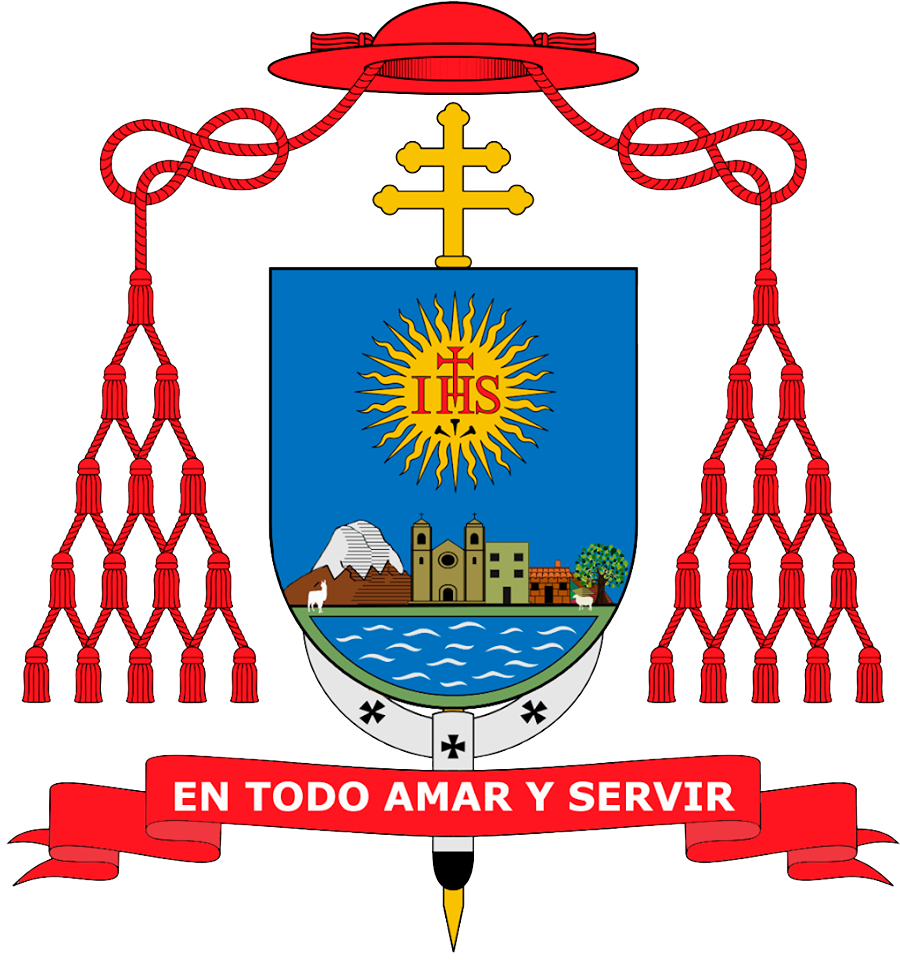 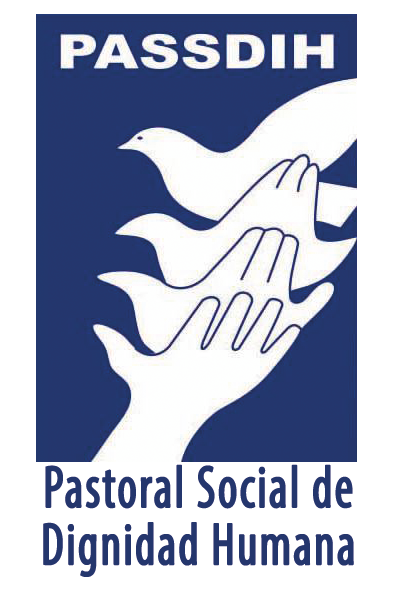 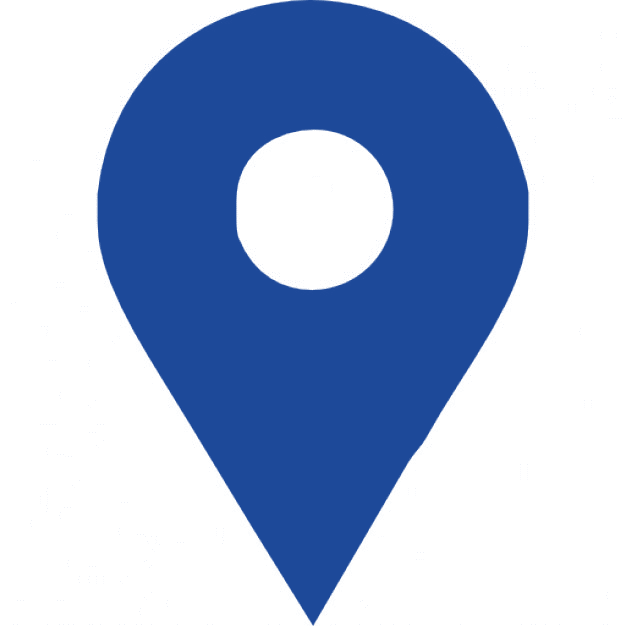 HUANCAYO
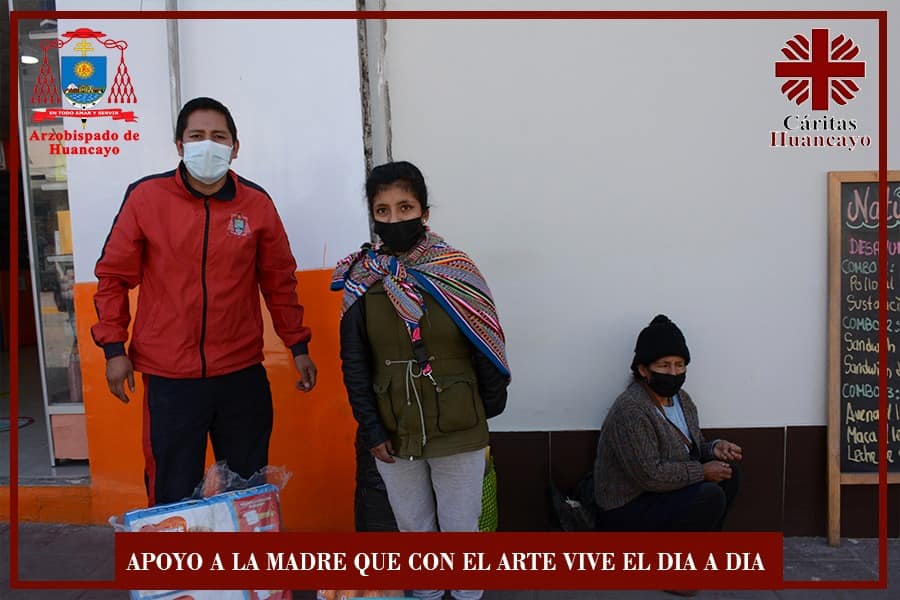 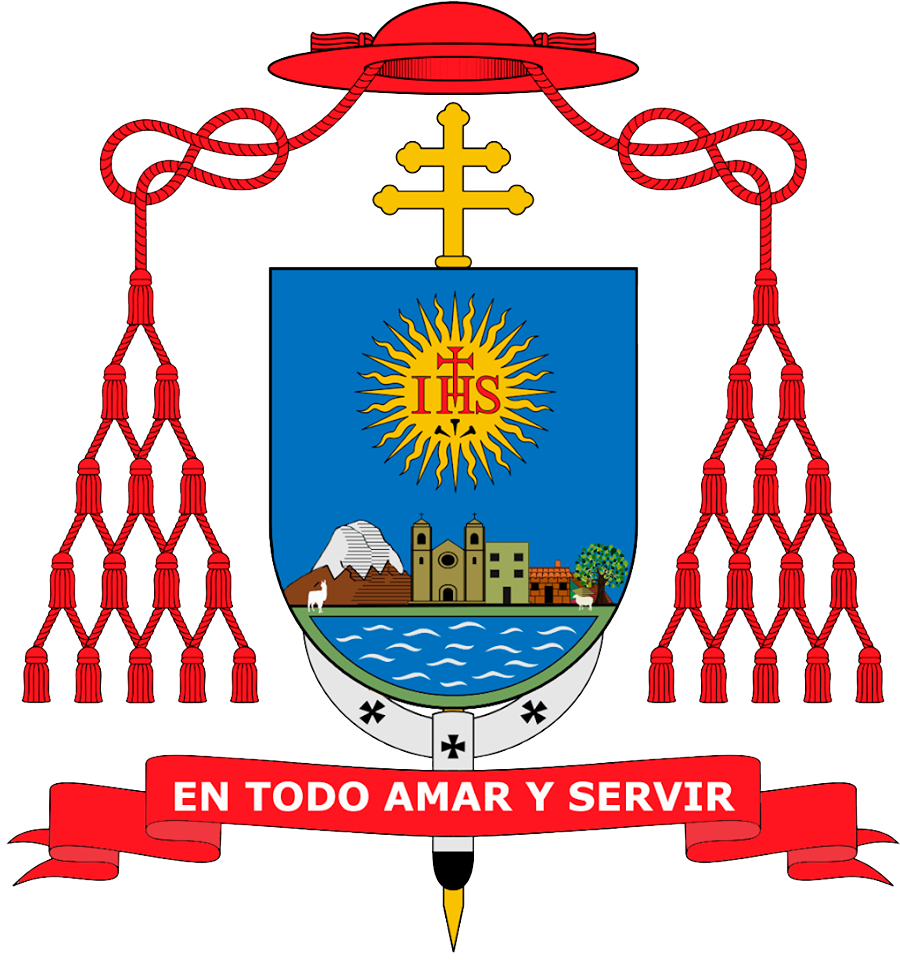 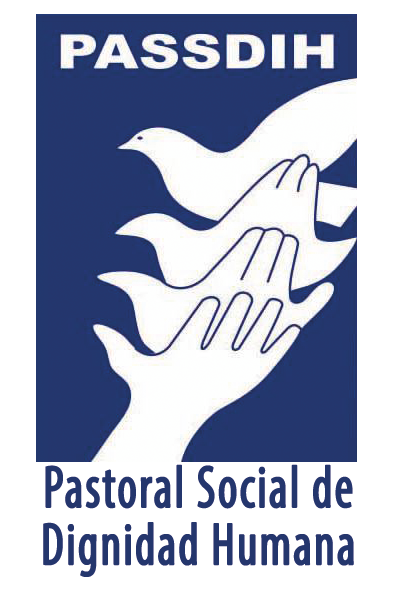 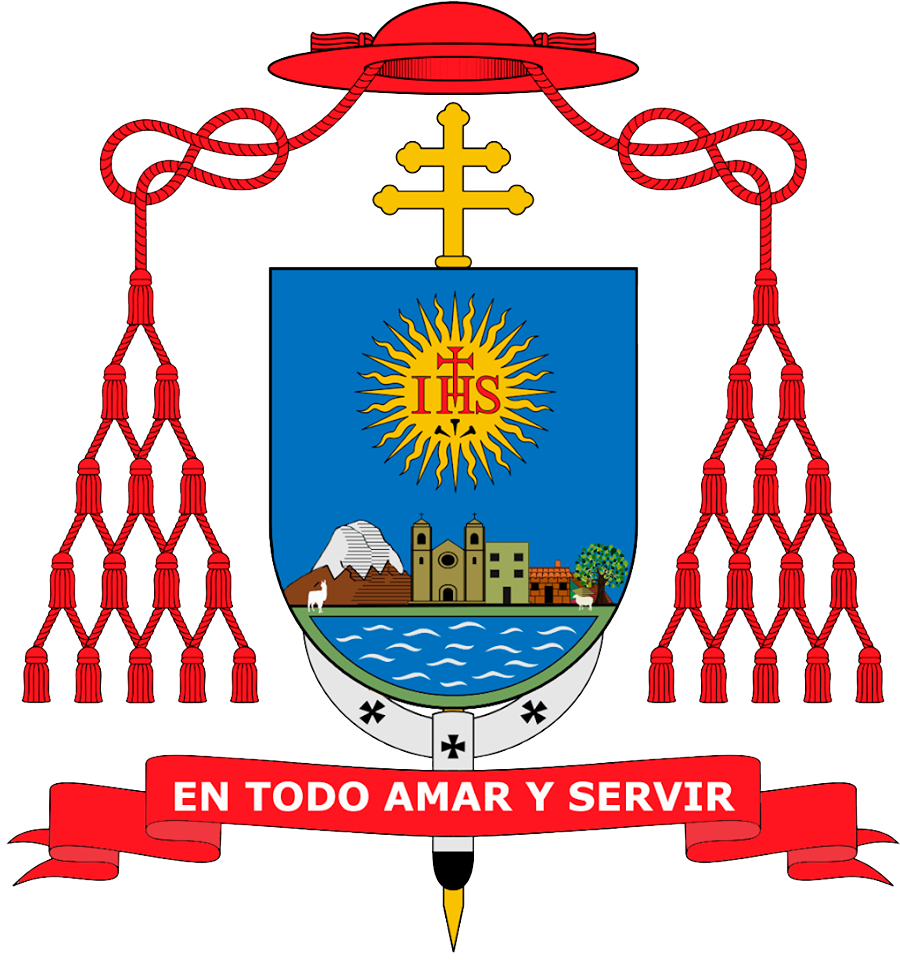 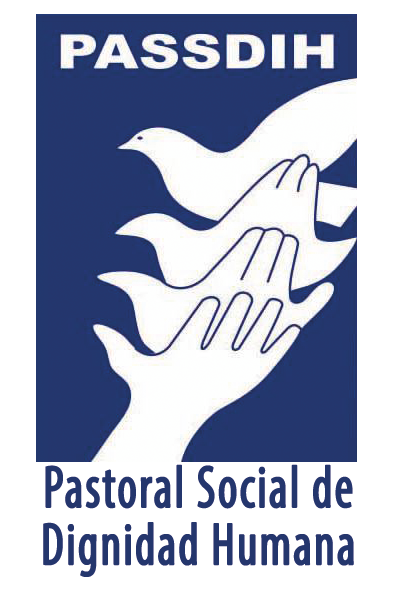 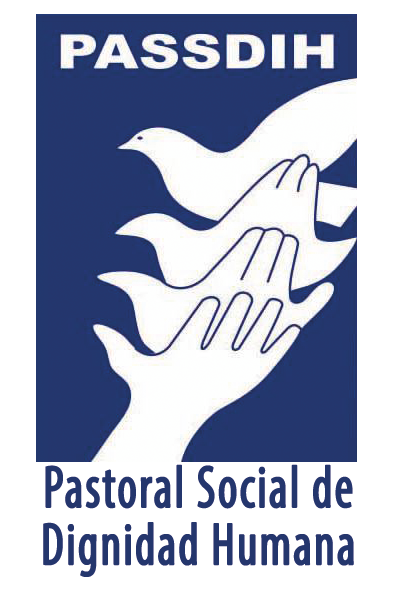 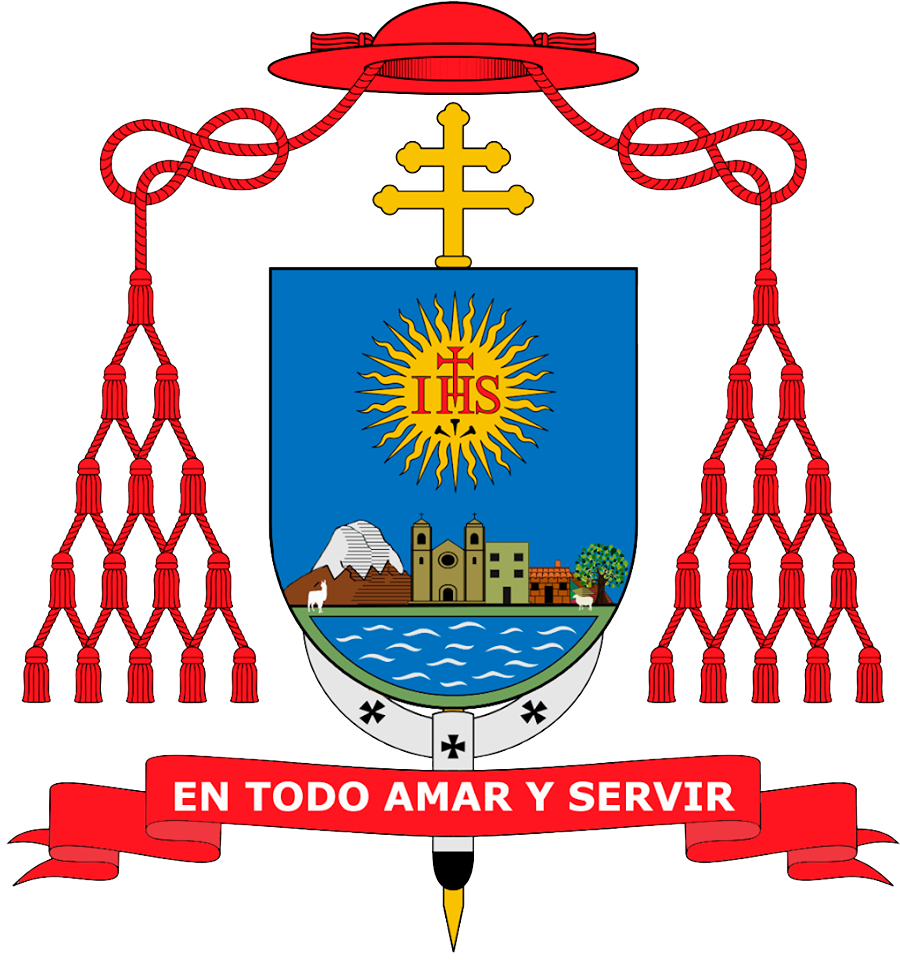 KITS ANTI COVID
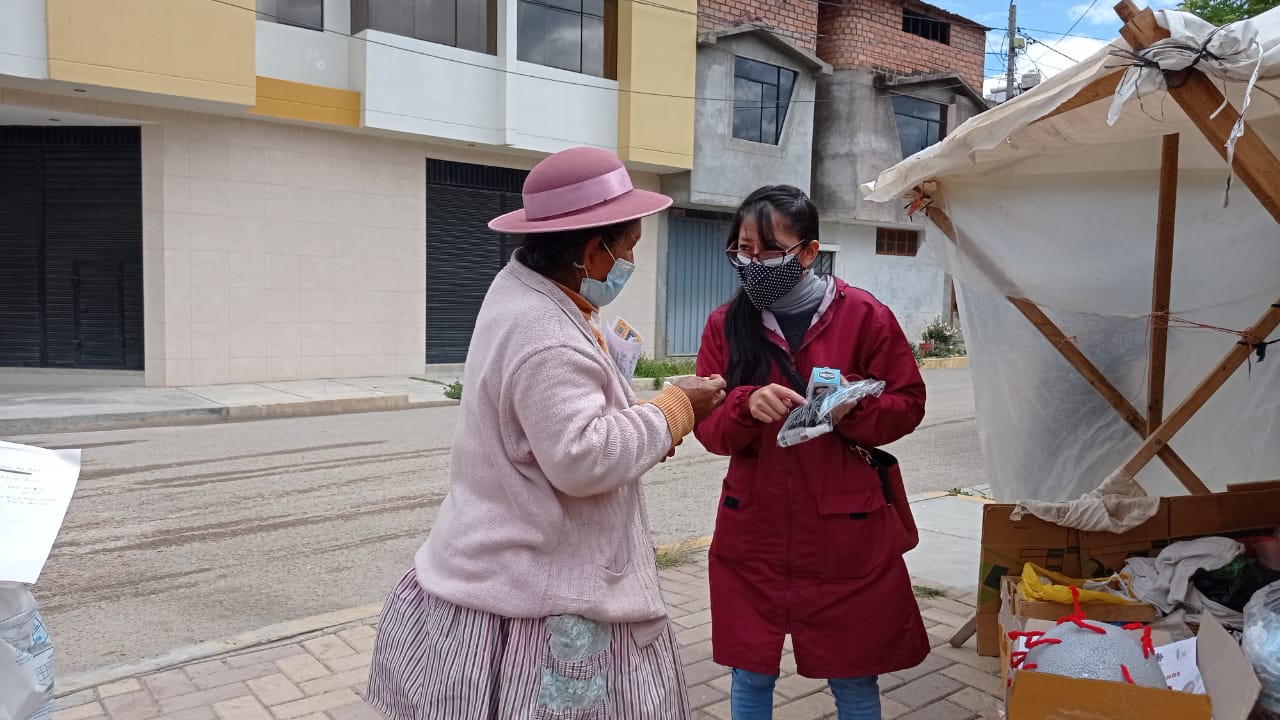 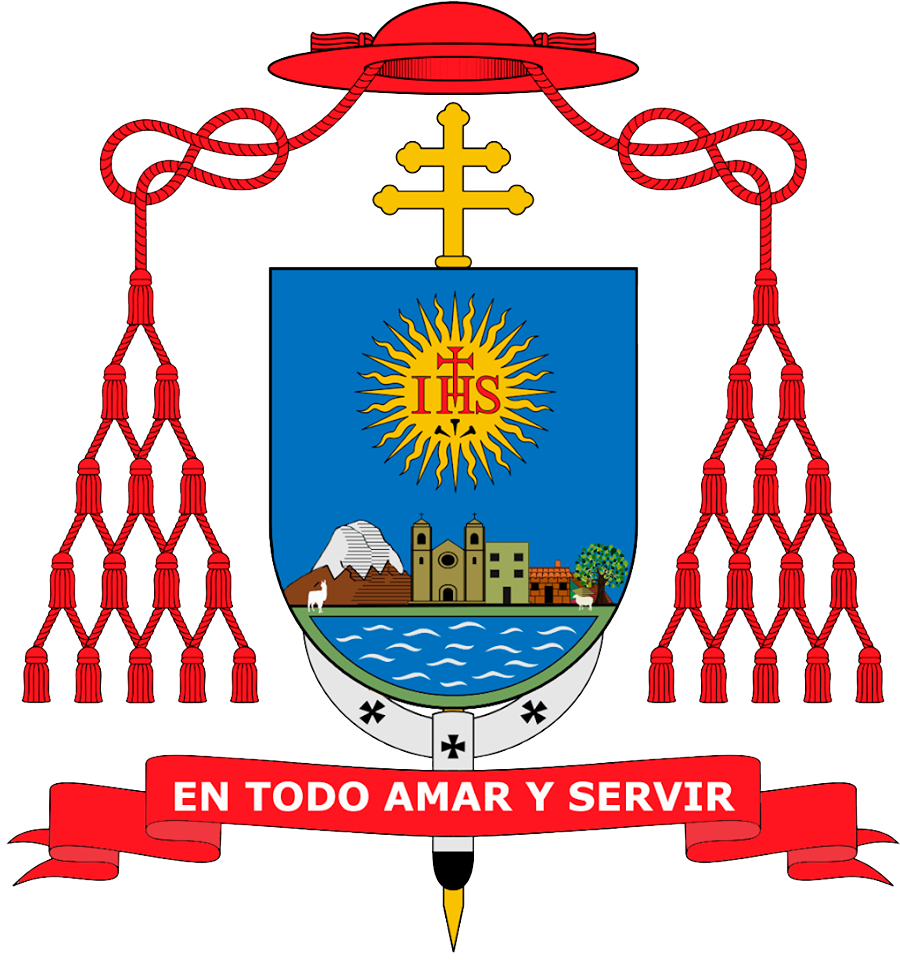 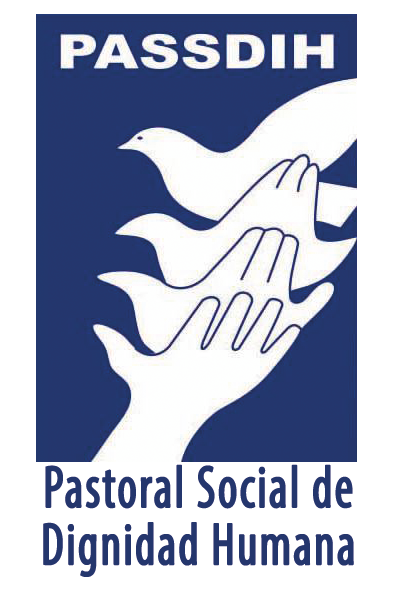 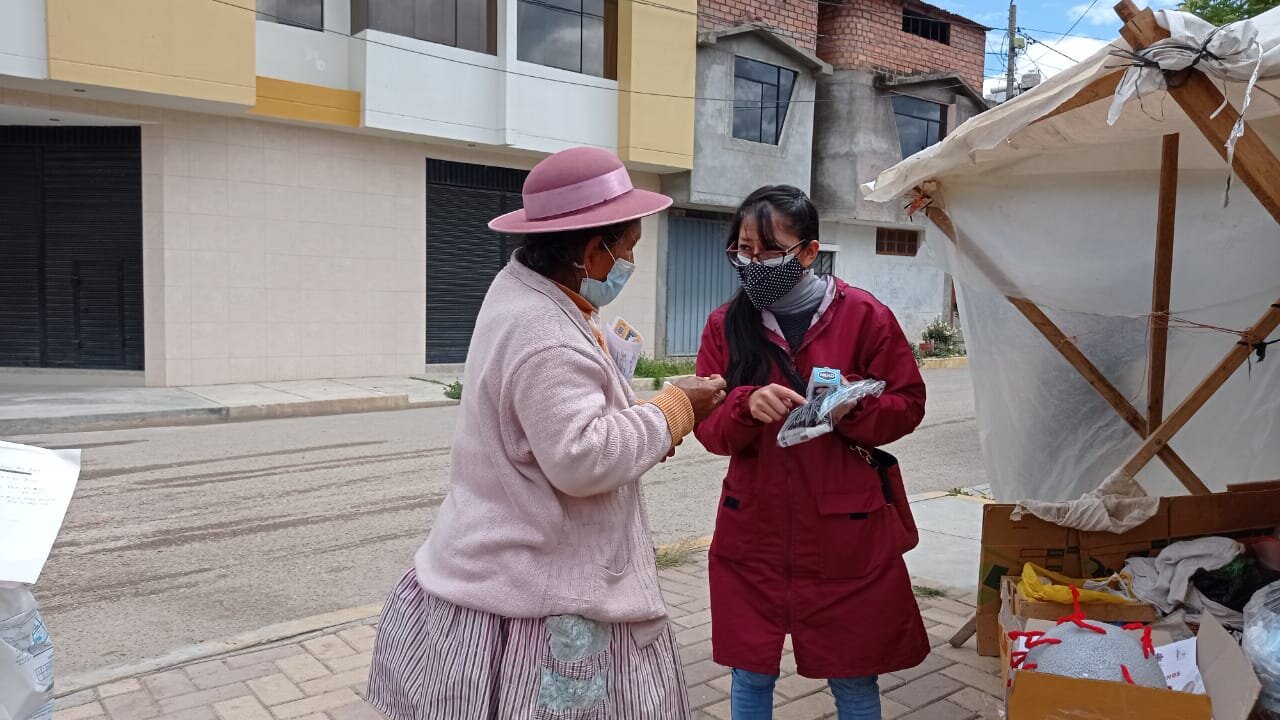 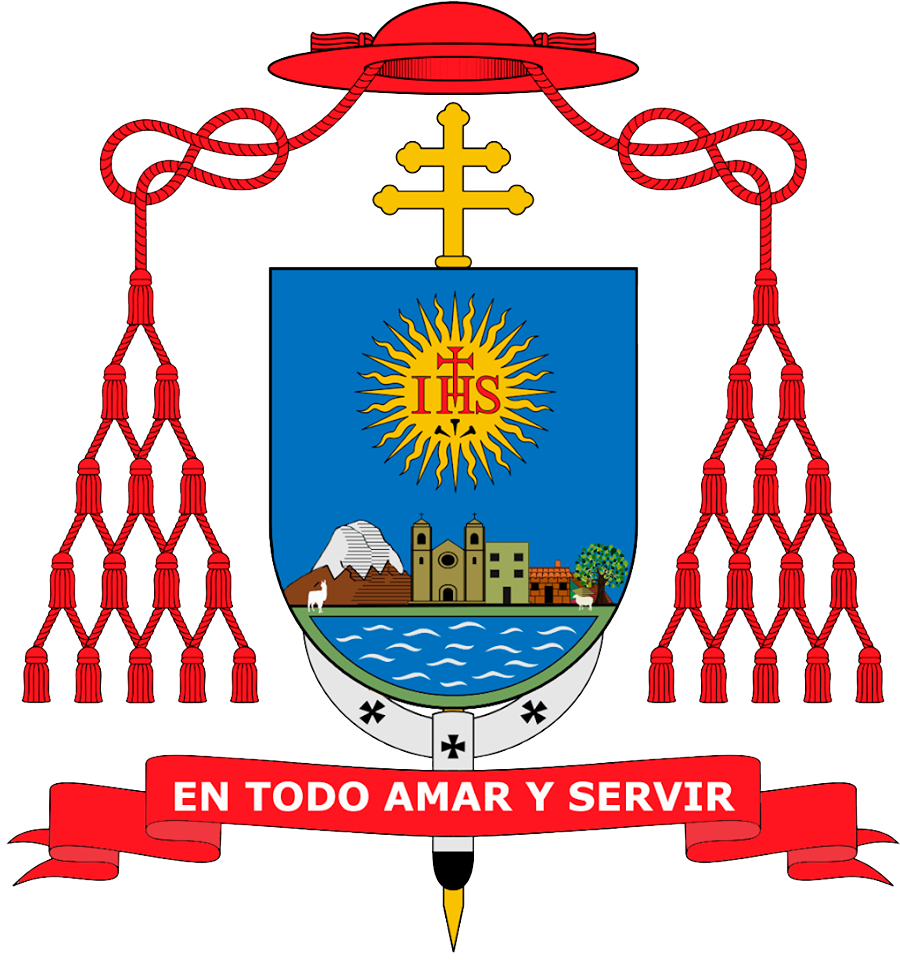 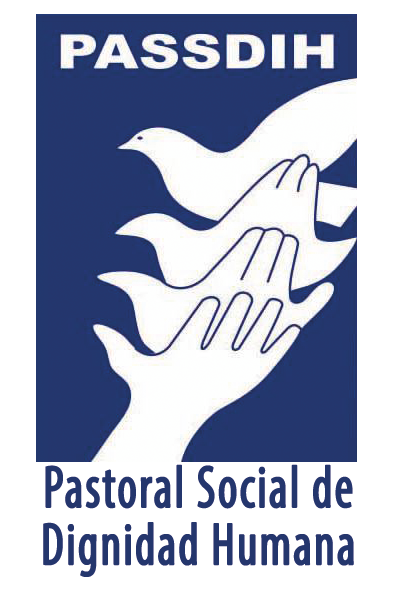 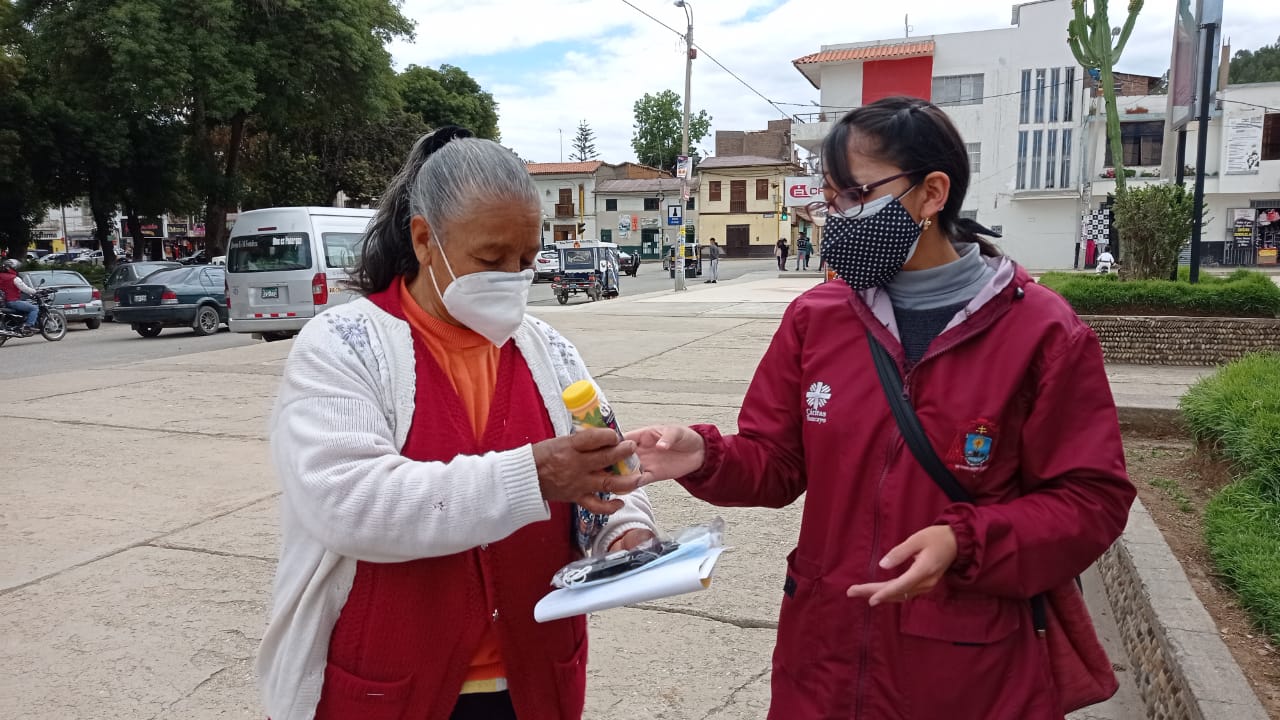 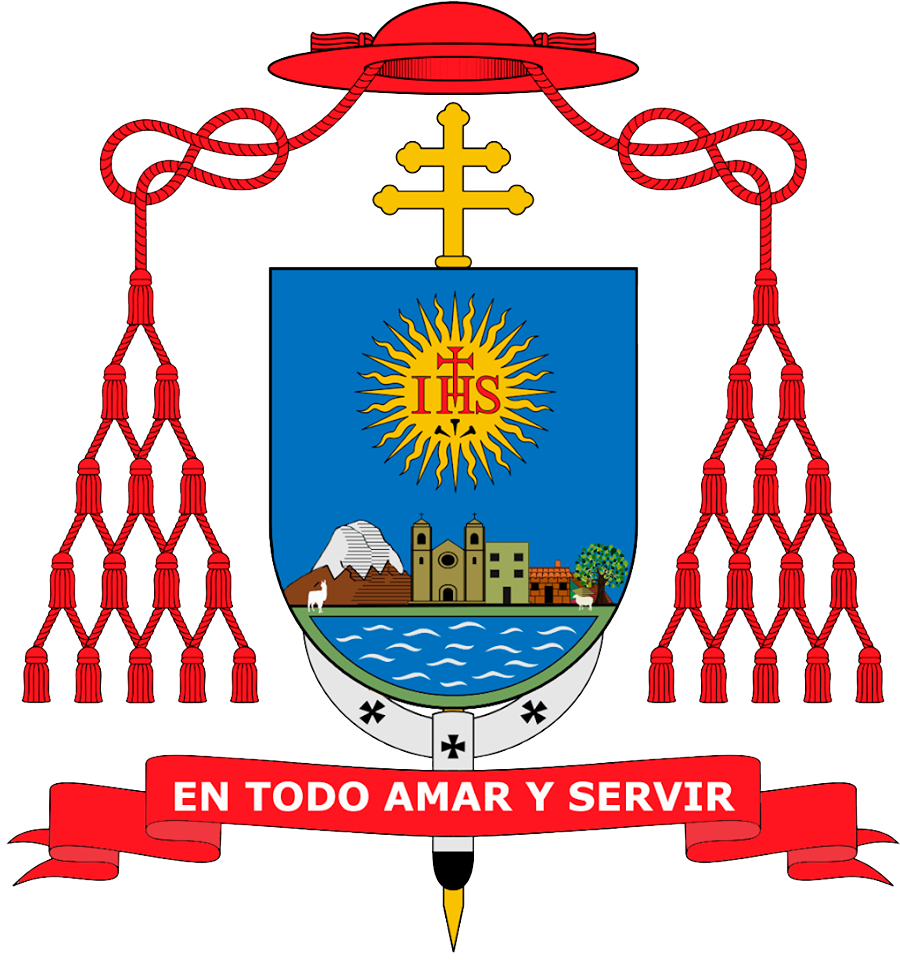 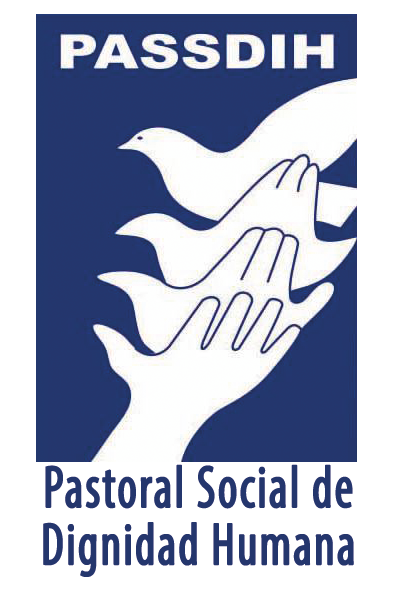 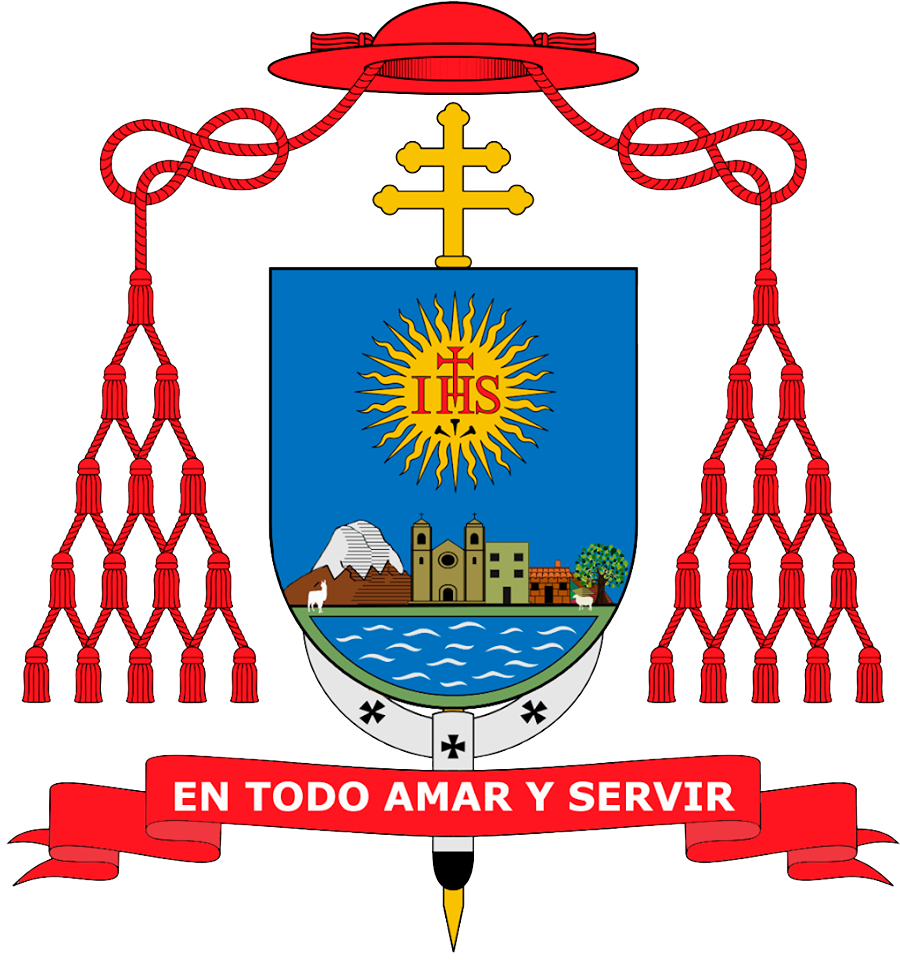 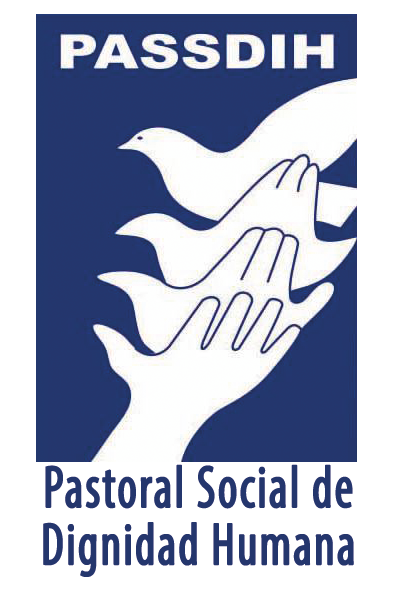 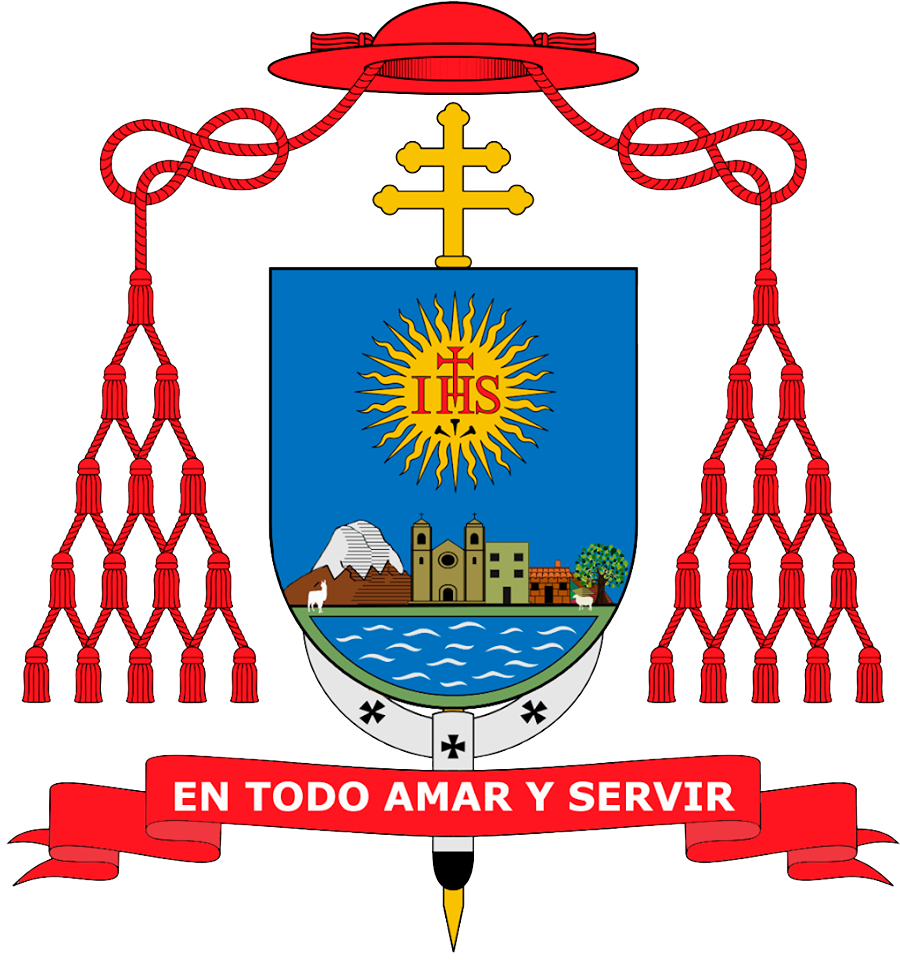 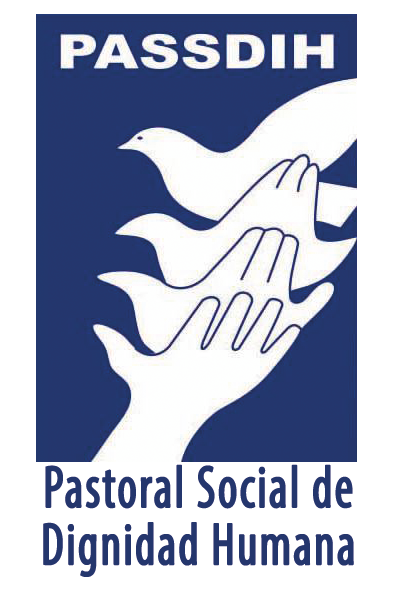 IMPLEMENTACIÓN OLLA COMÚN
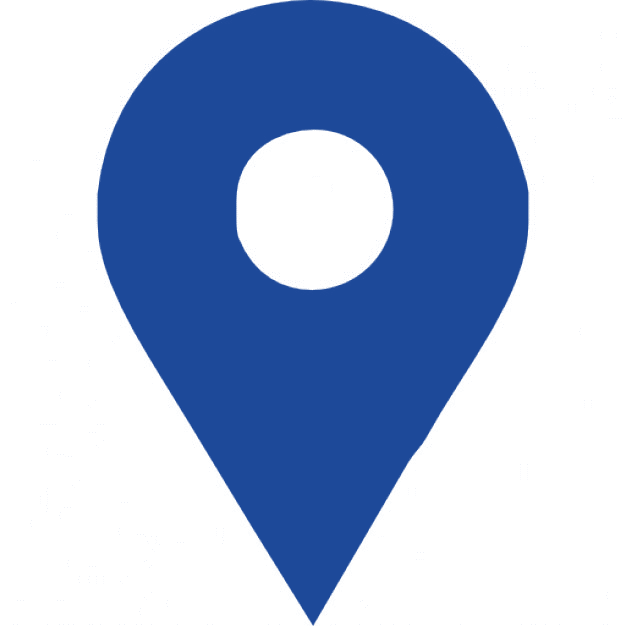 APATA -  JAUJA
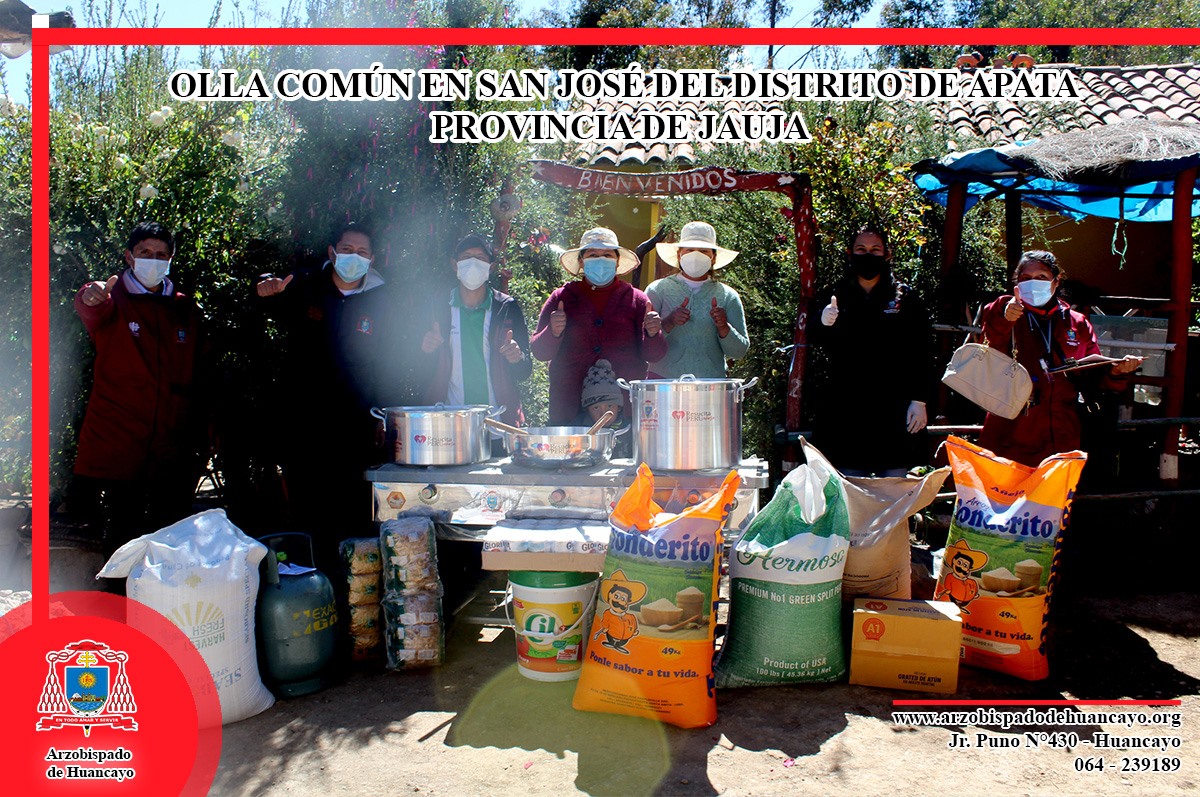 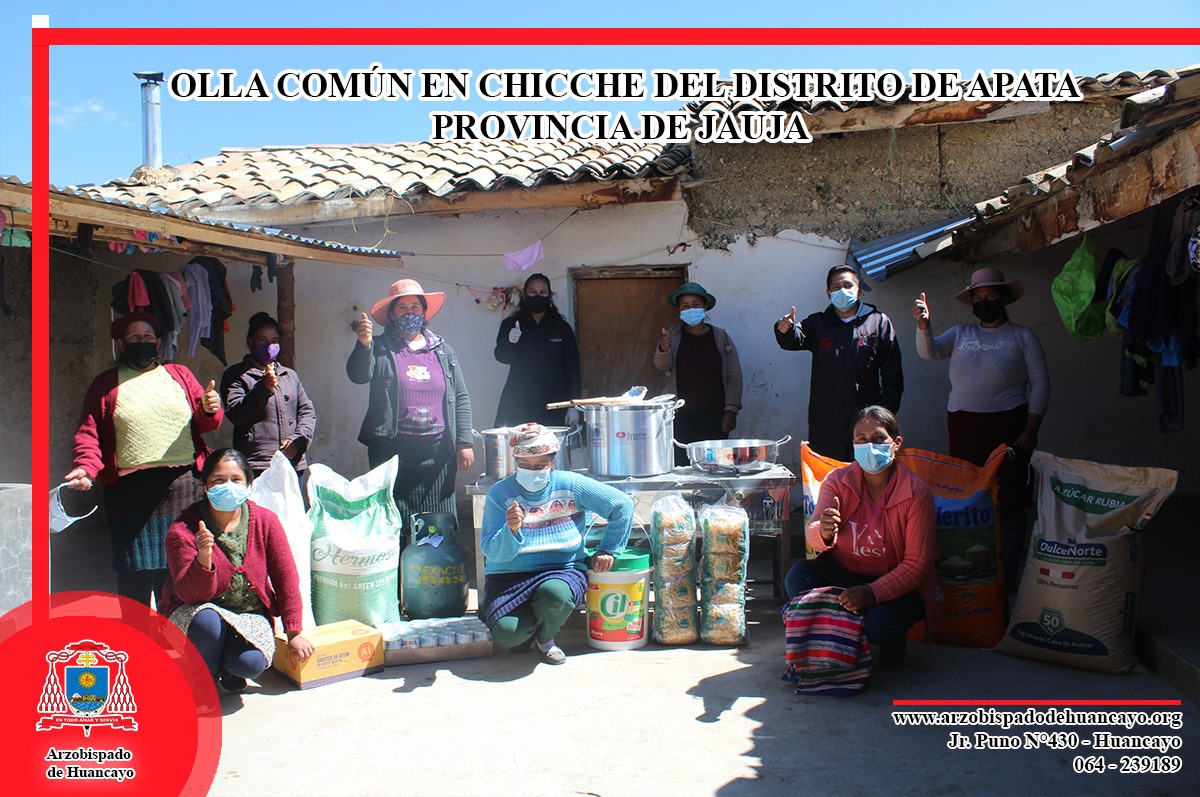 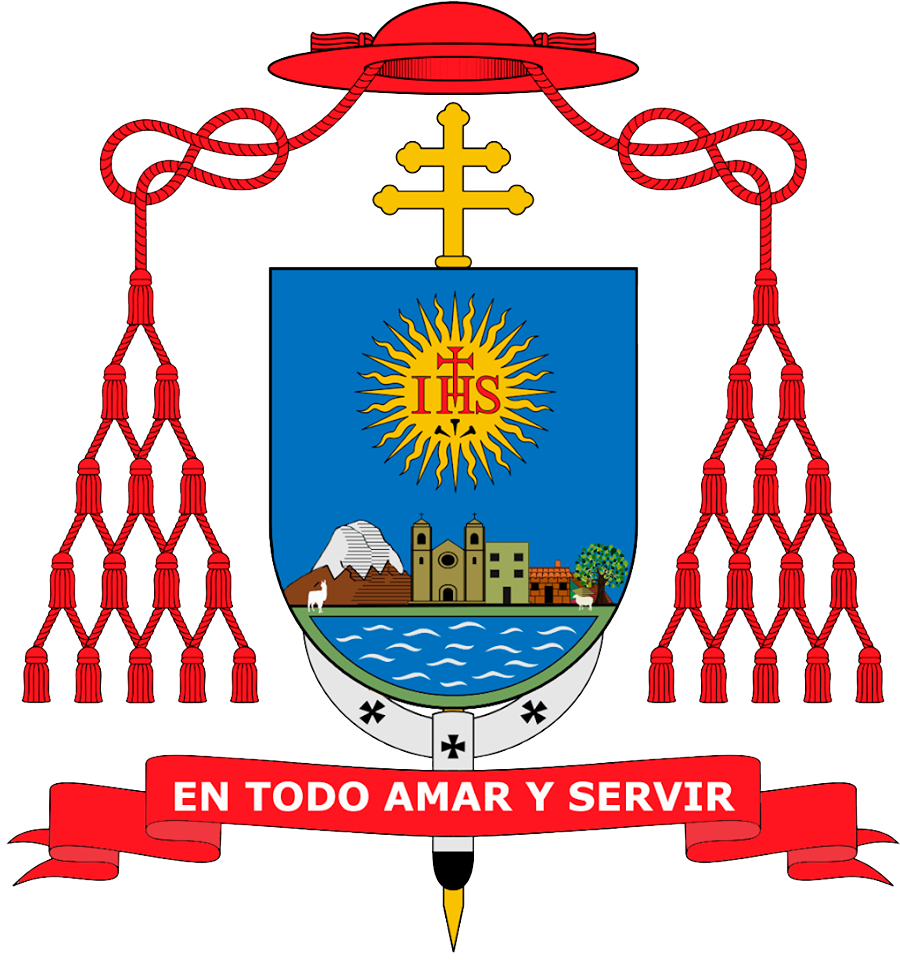 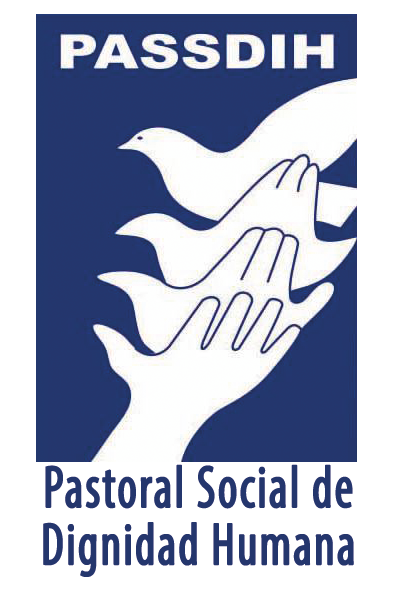 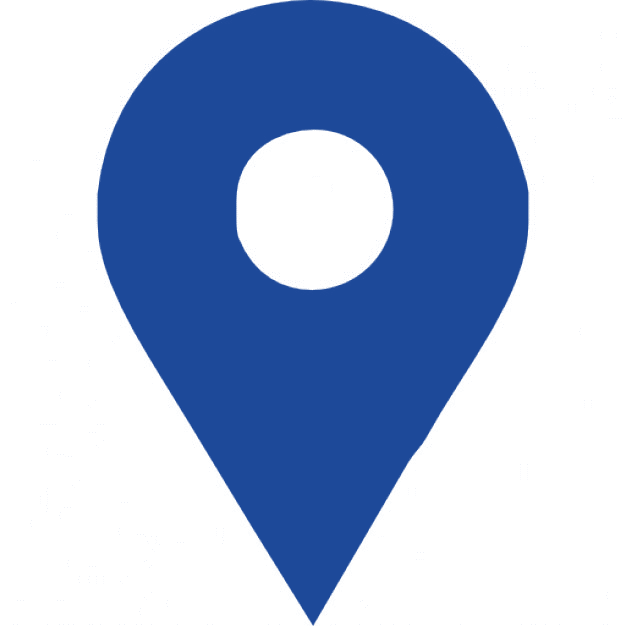 EL TAMBO - HUANCAYO
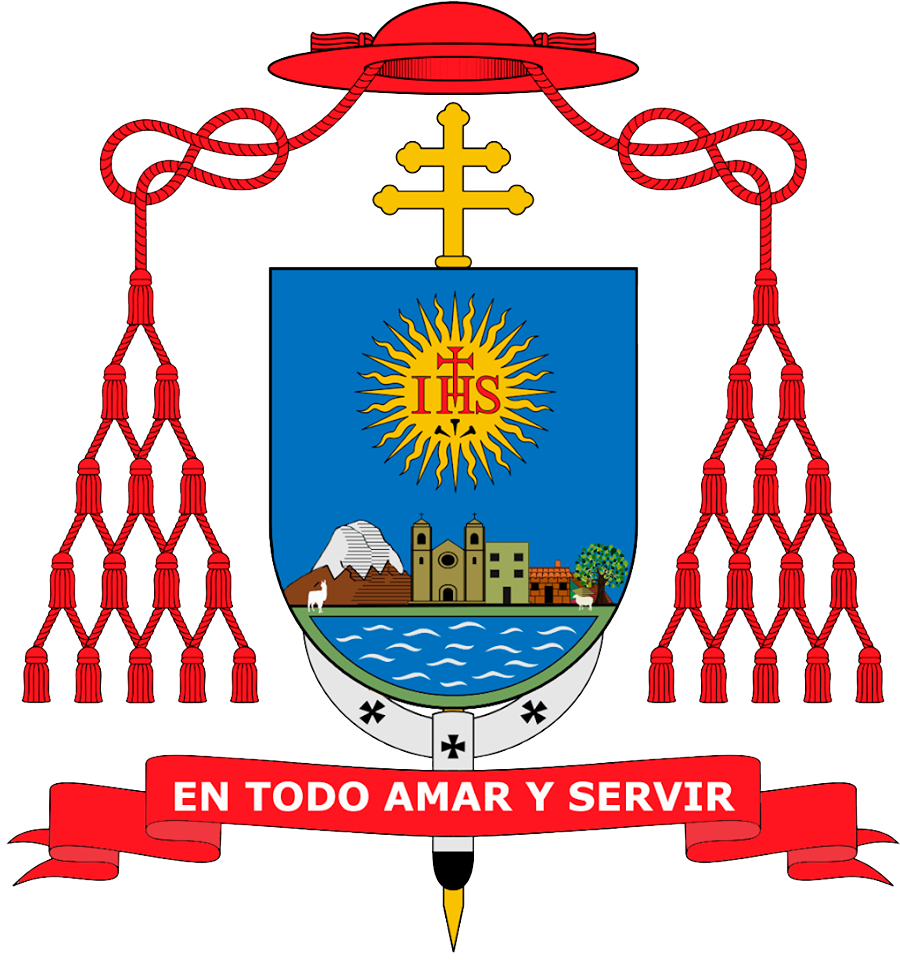 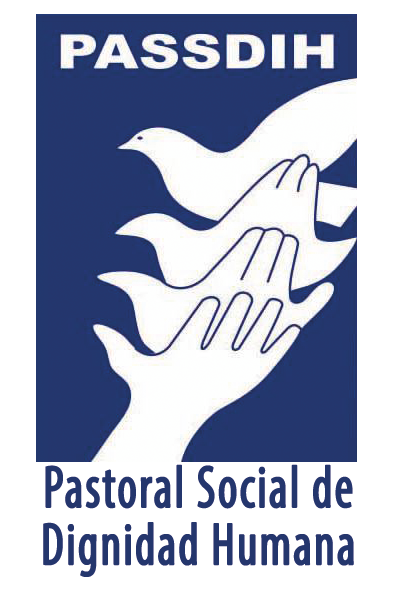 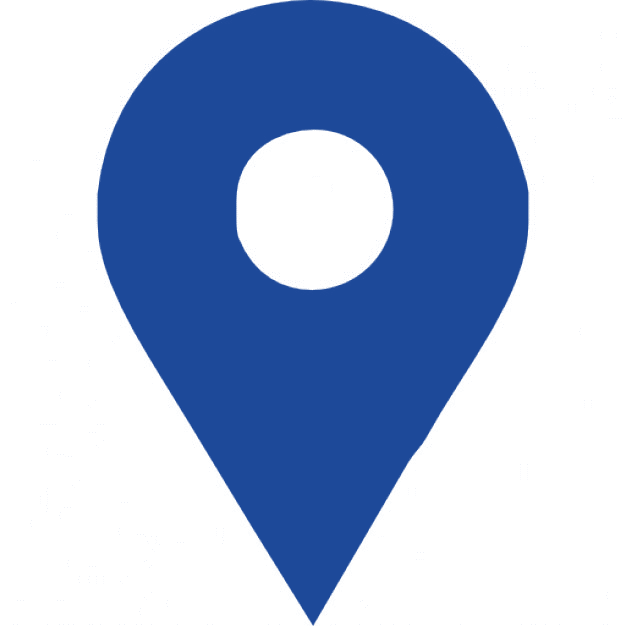 EL TAMBO - HUANCAYO
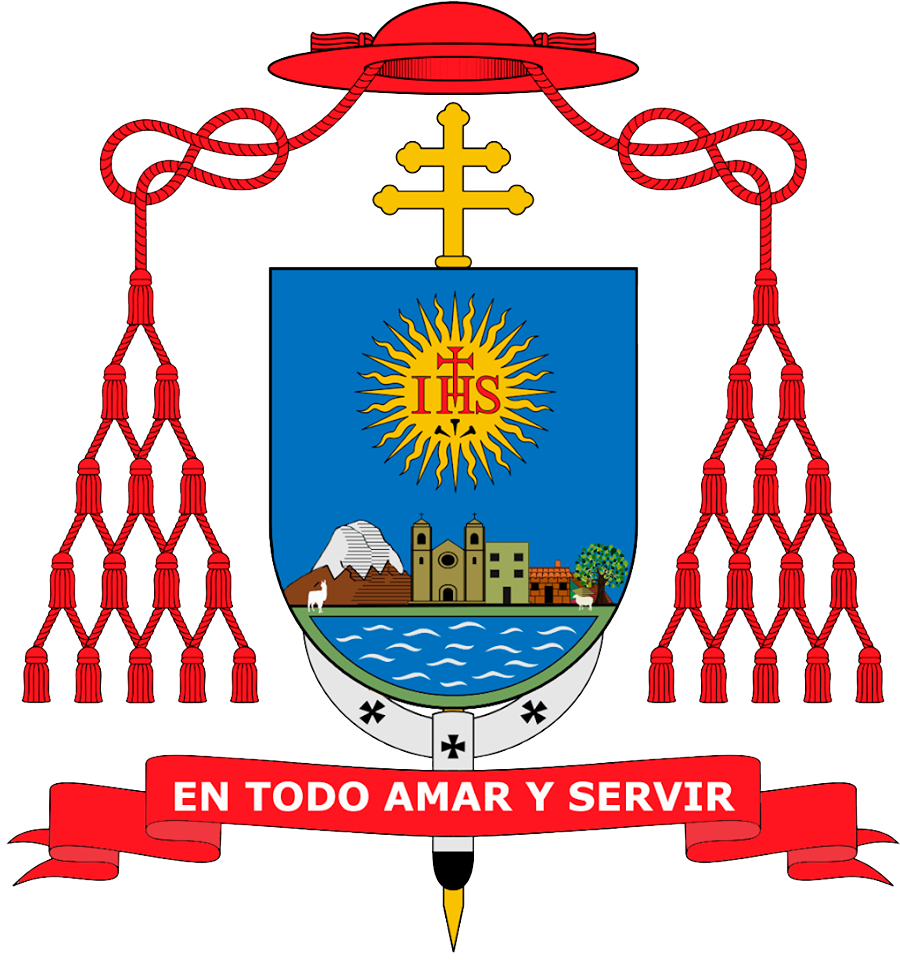 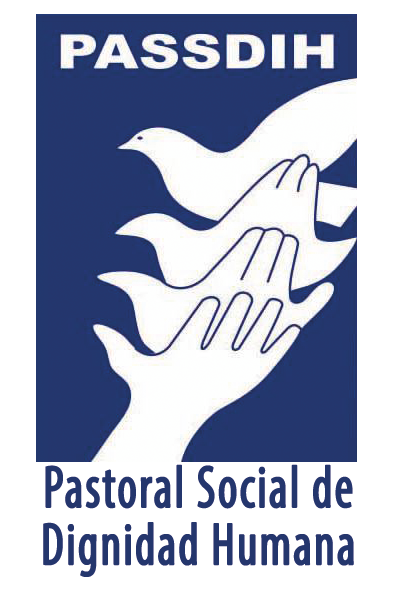 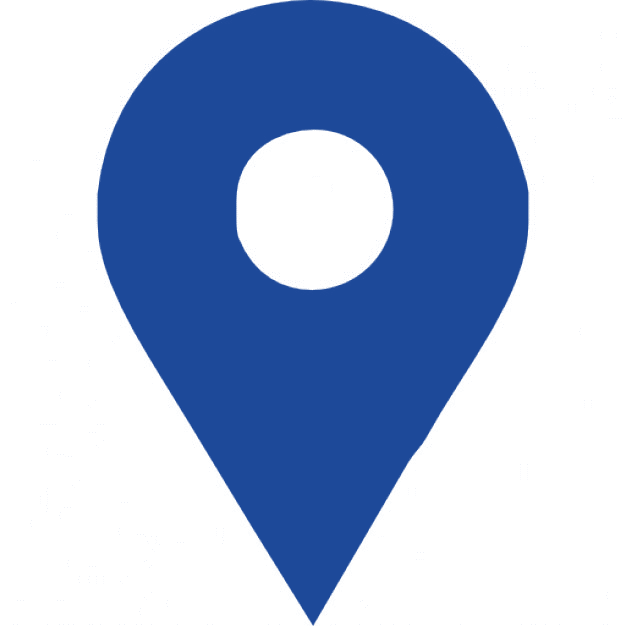 PUCARÁ - HUANCAYO
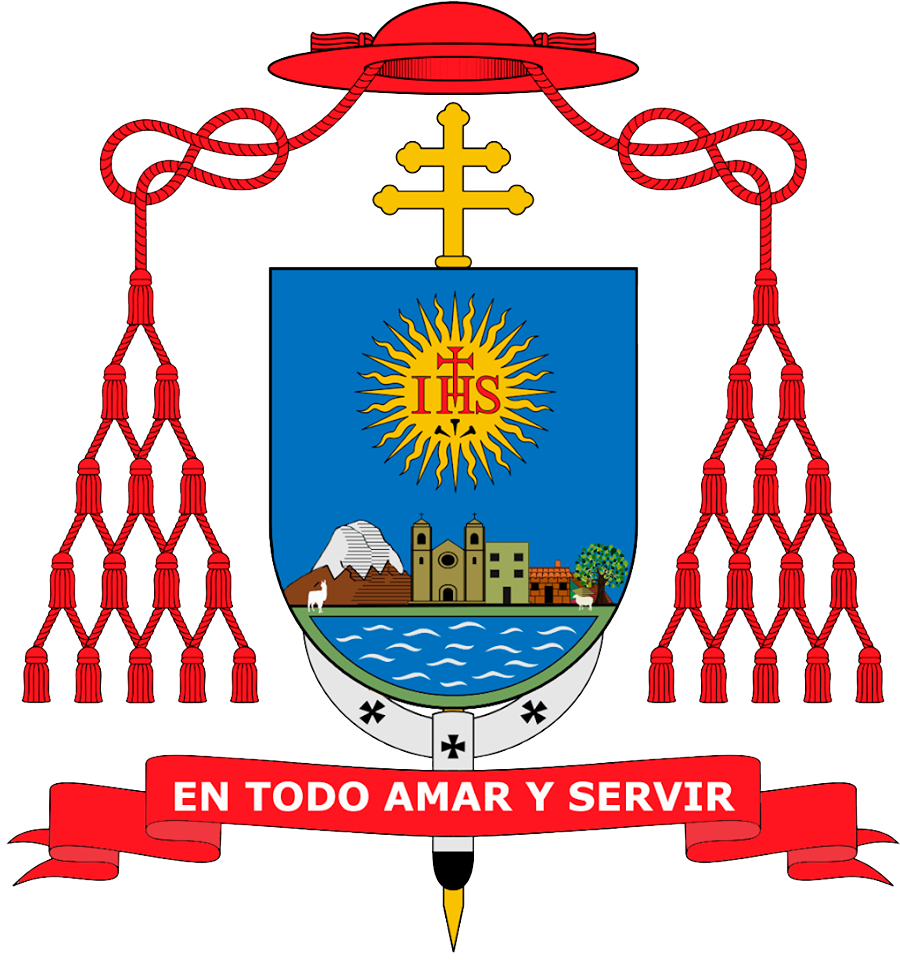 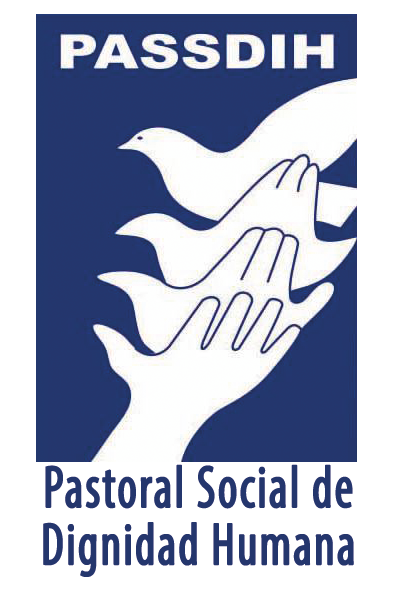 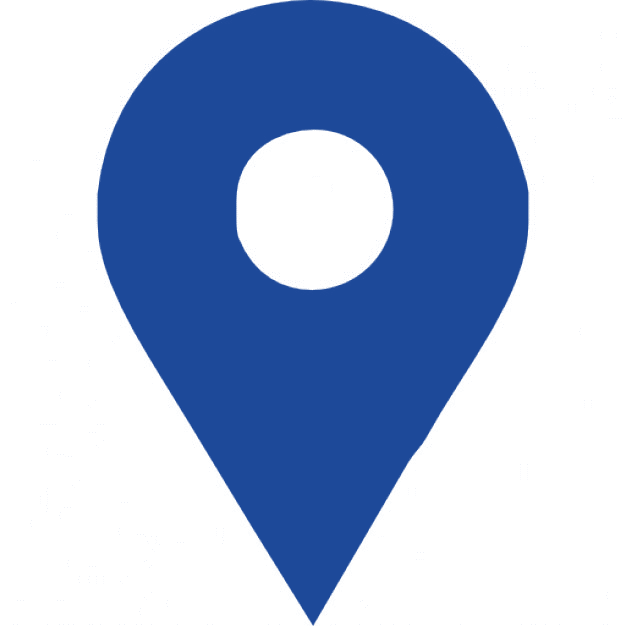 ANDAMARCA- HUANCAYO
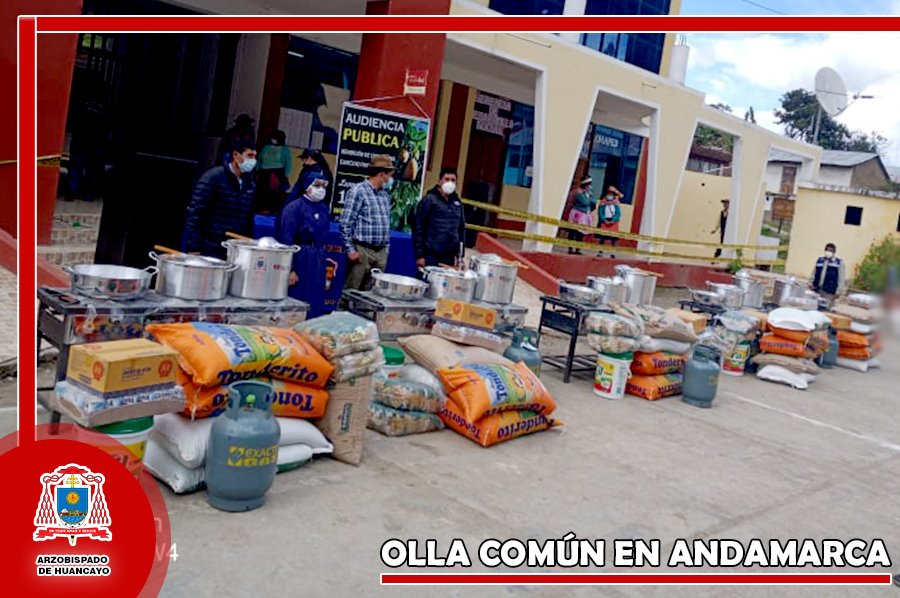 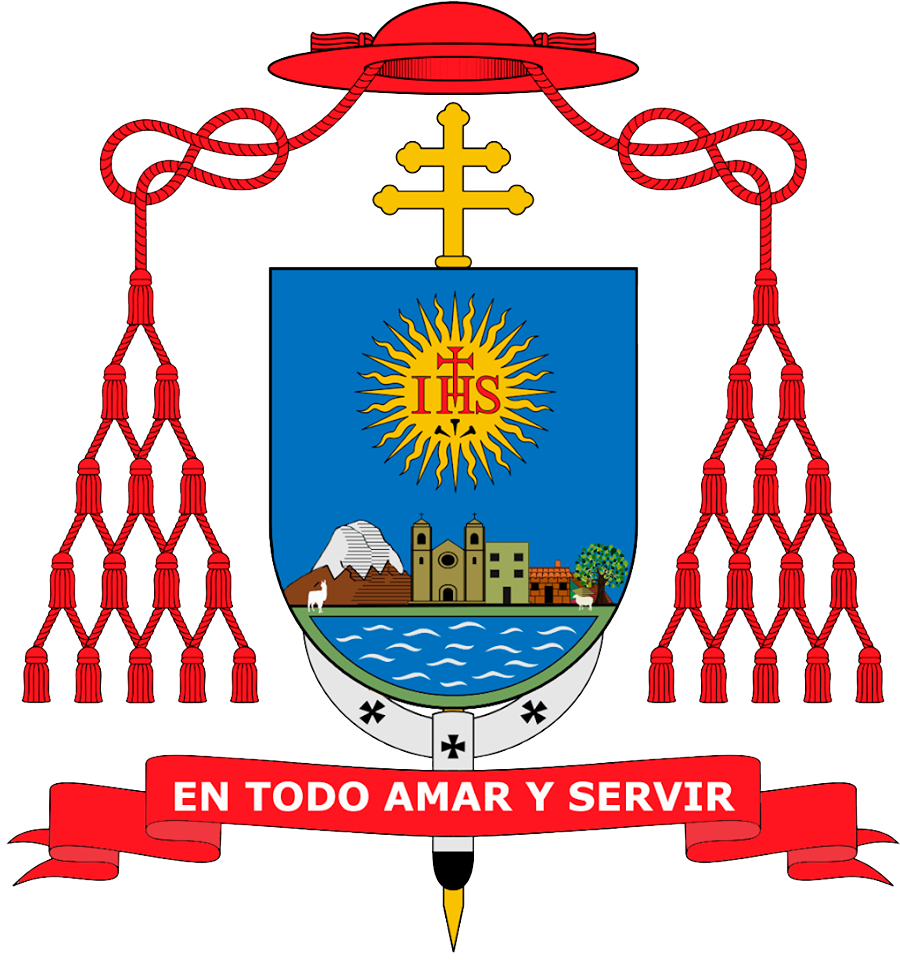 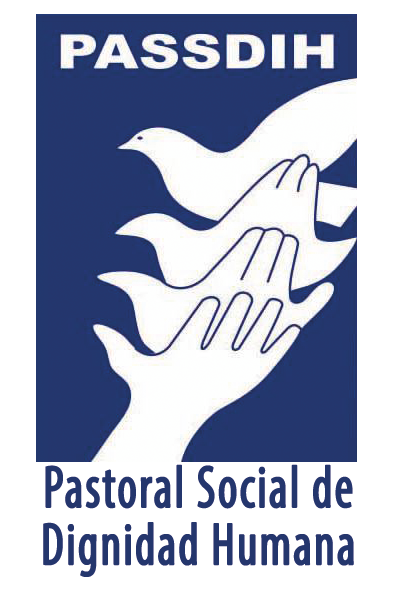 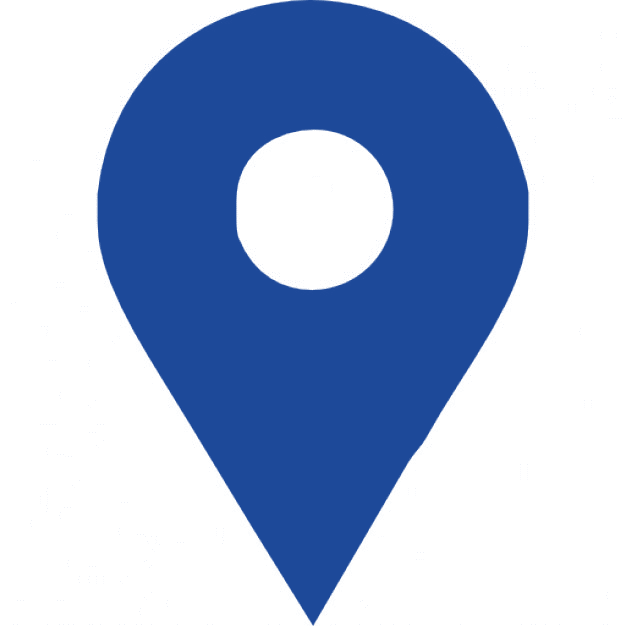 SAPALLANGA- HUANCAYO
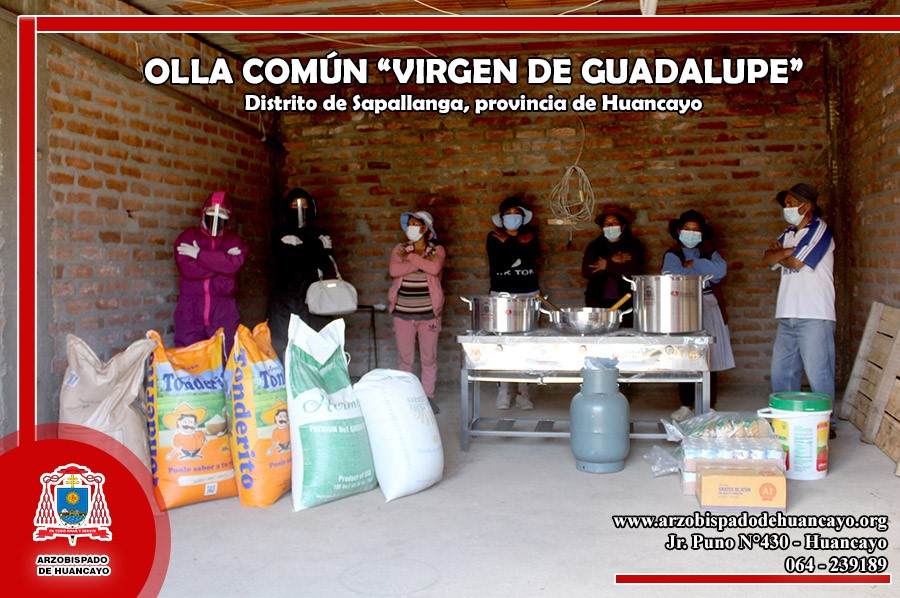